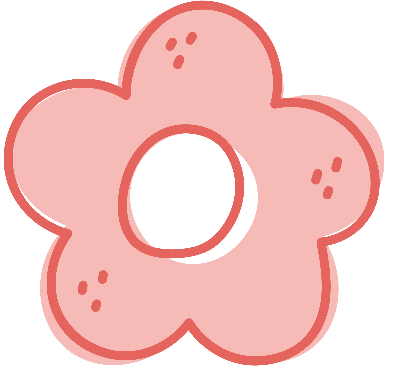 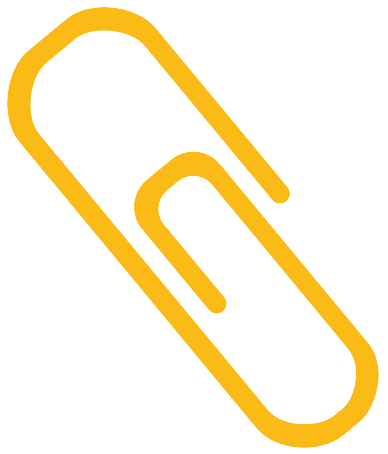 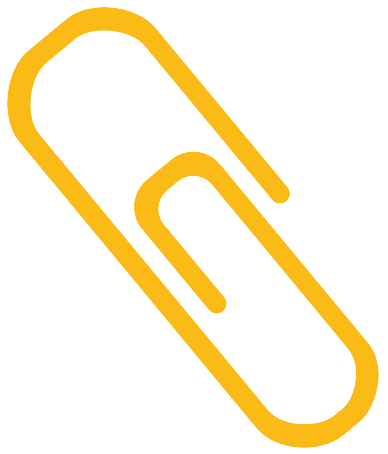 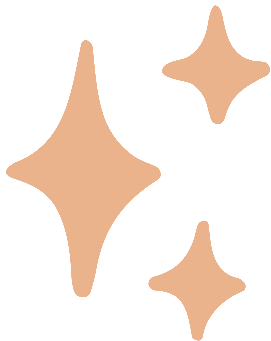 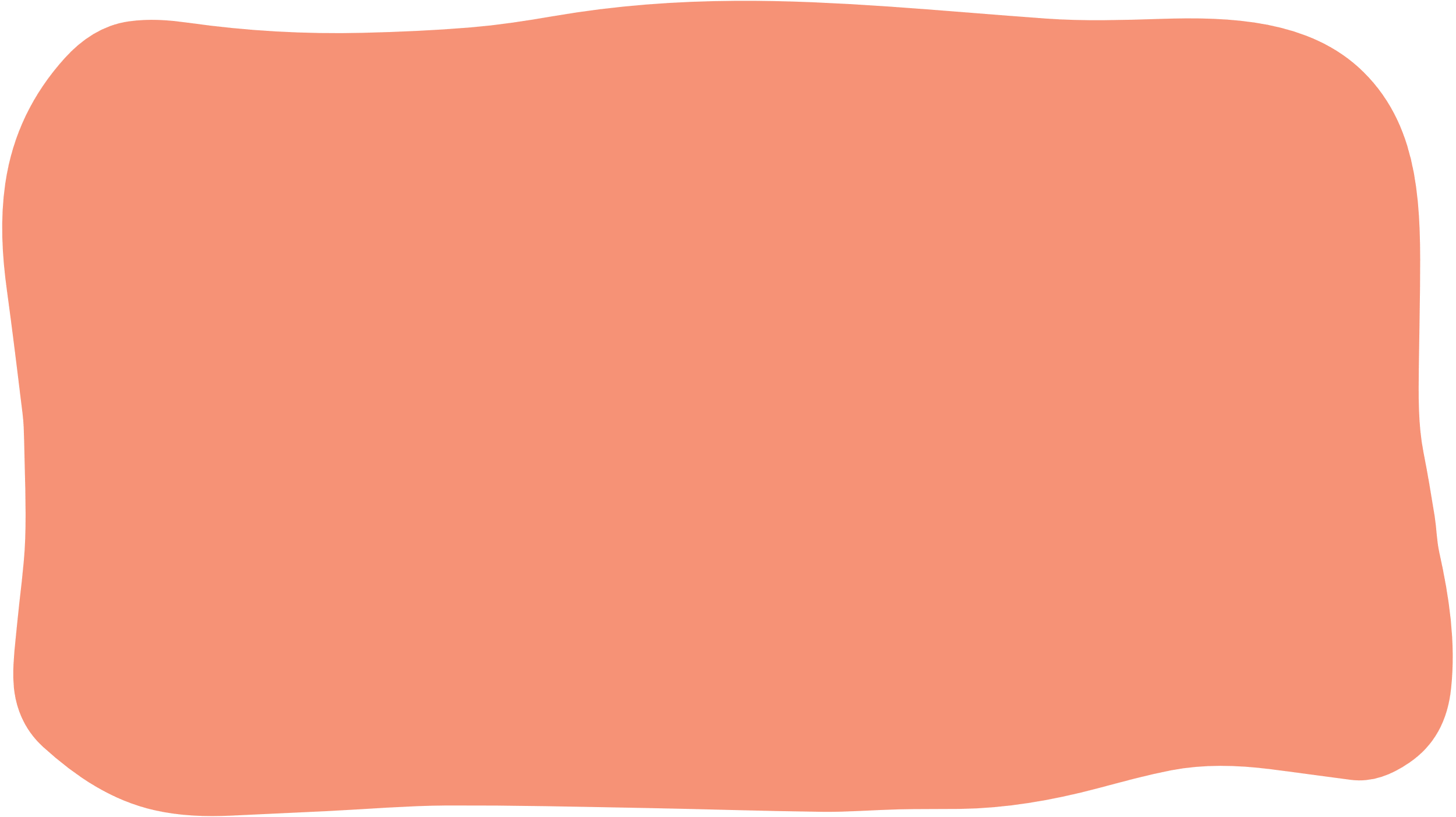 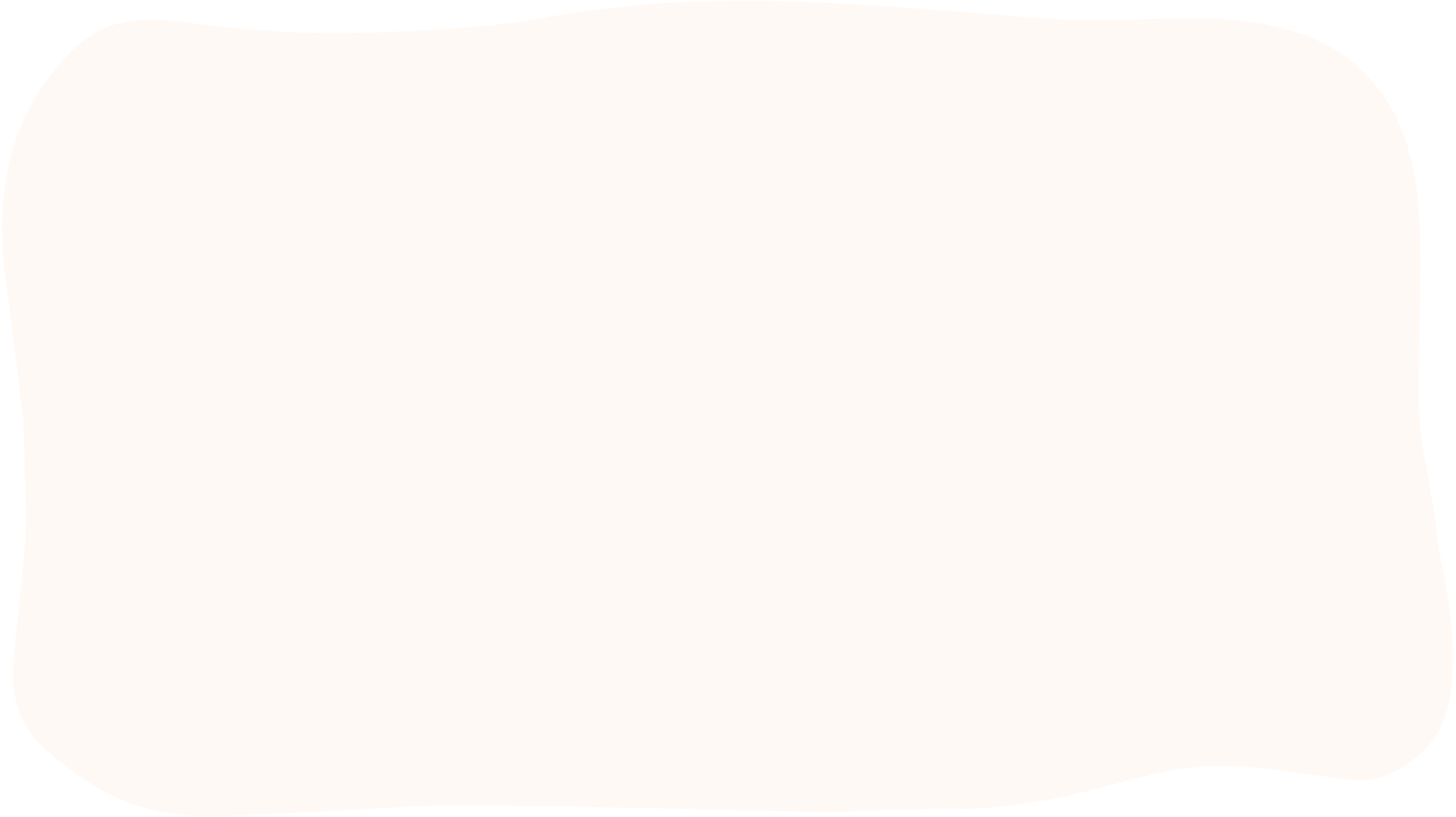 VIẾT VĂN BẢN THUYẾT MINH VỀ MỘT ĐỐI TƯỢNG CÓ LỒNG GHÉP MỘT HAY NHIỀU YẾU TỐ NHƯ MIÊU TẢ, TỰ SỰ, BIỂU CẢM, NGHỊ LUẬN.
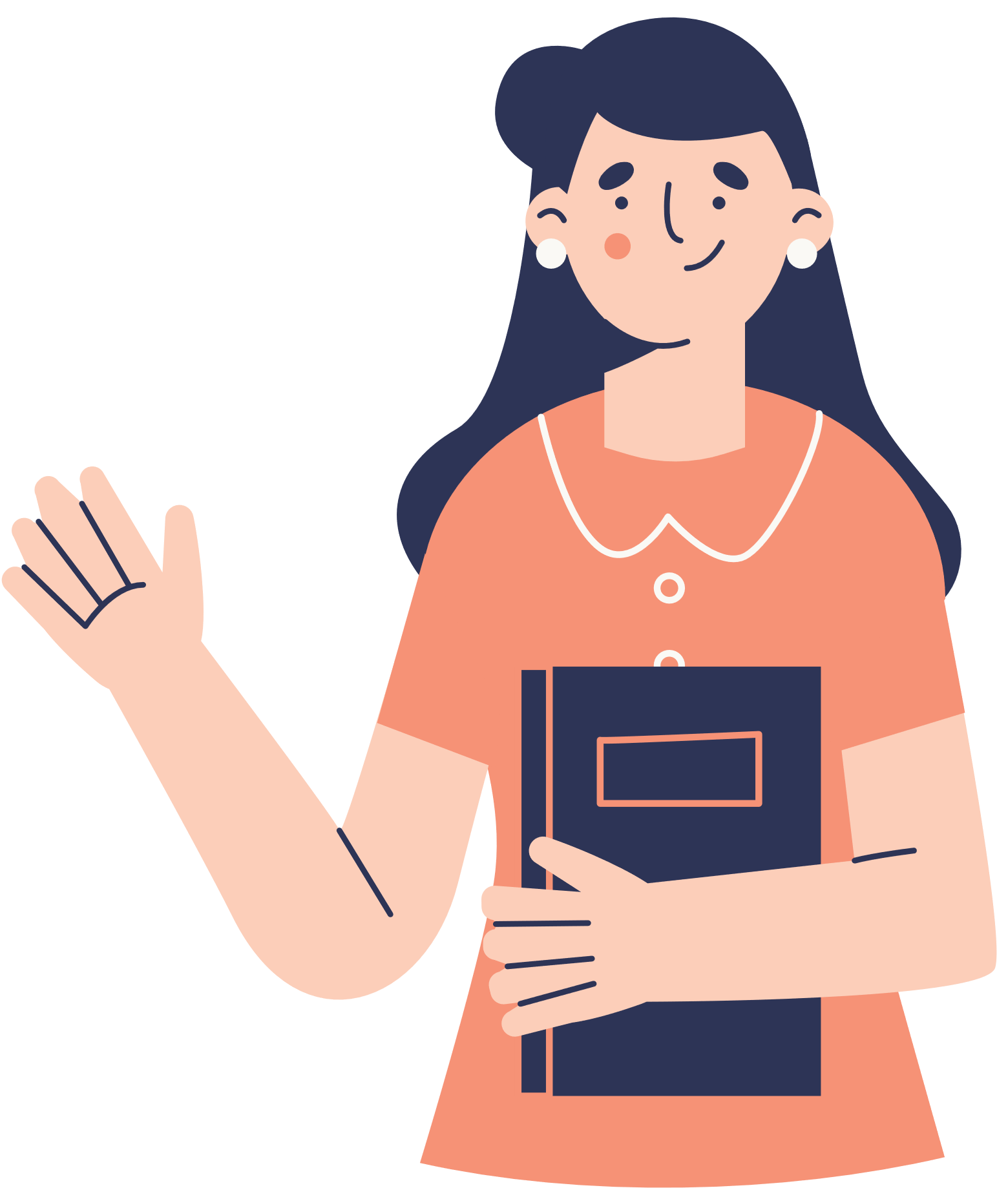 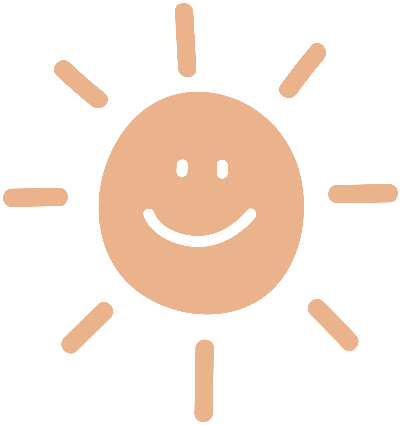 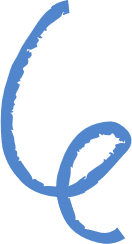 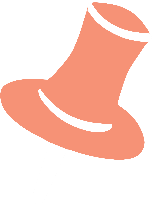 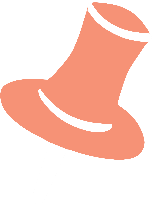 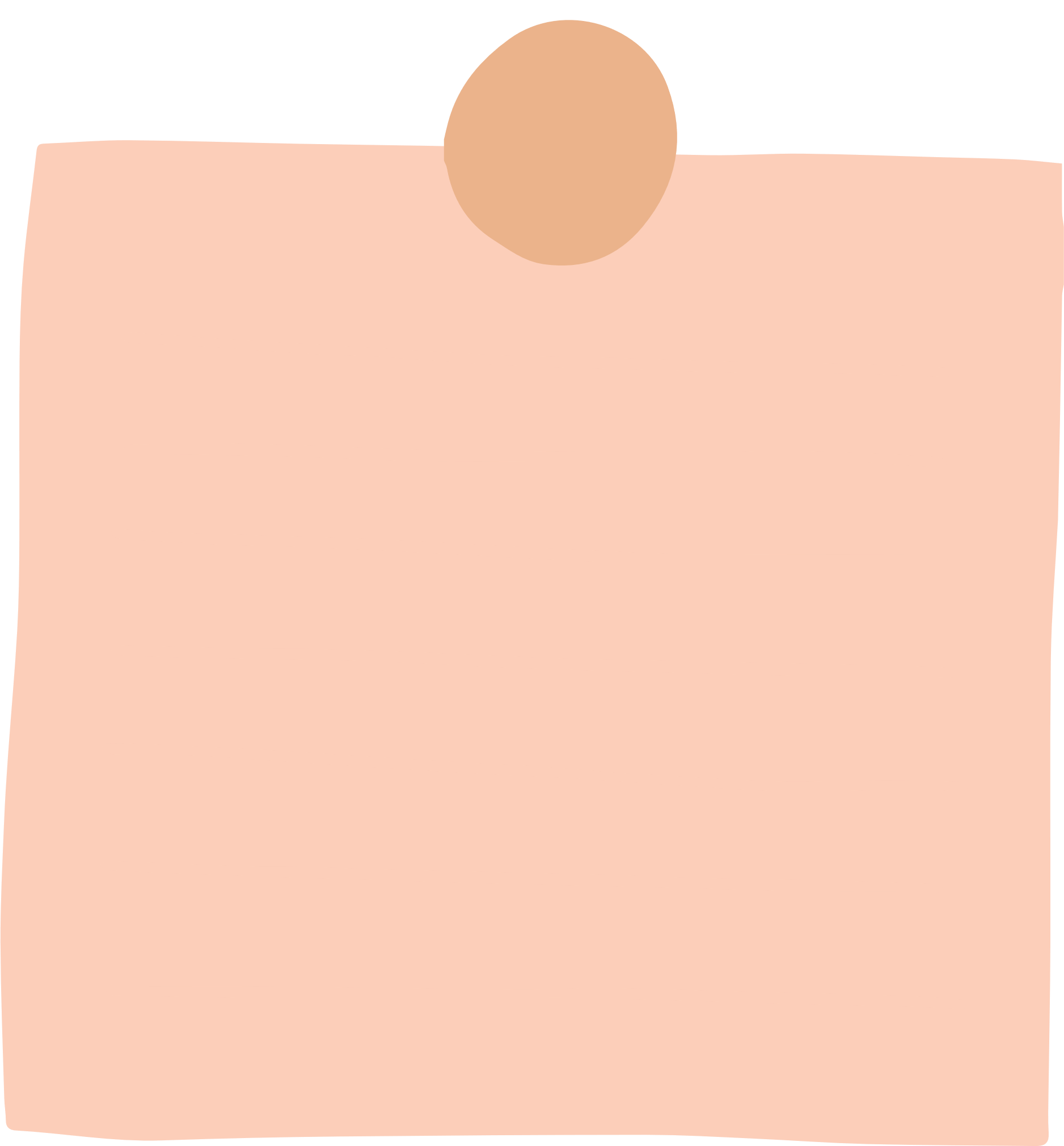 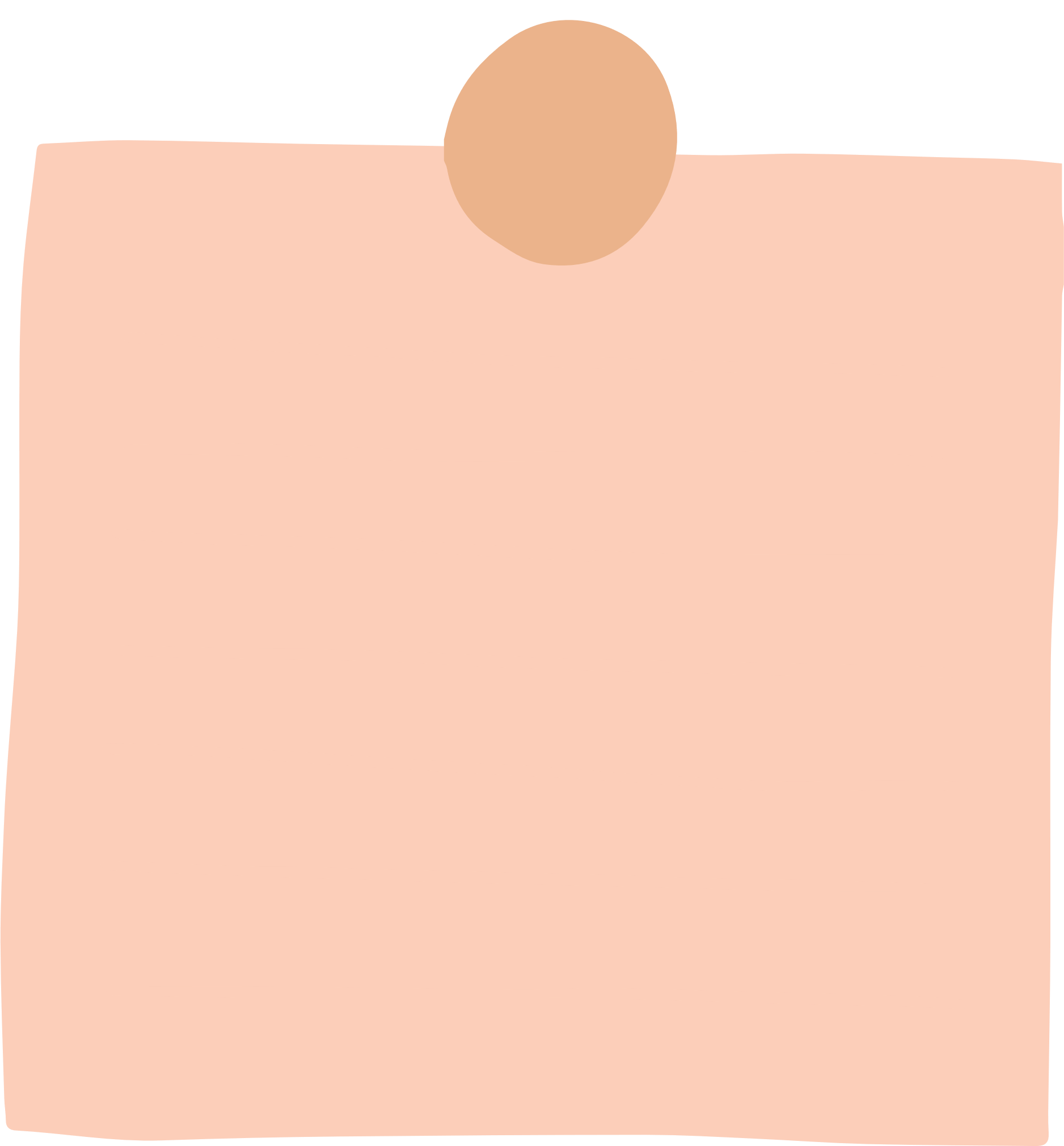 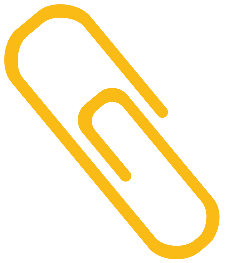 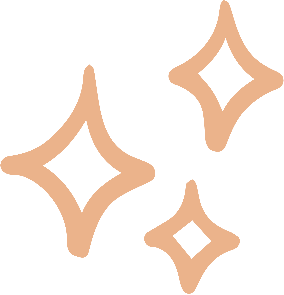 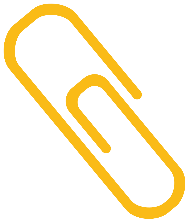 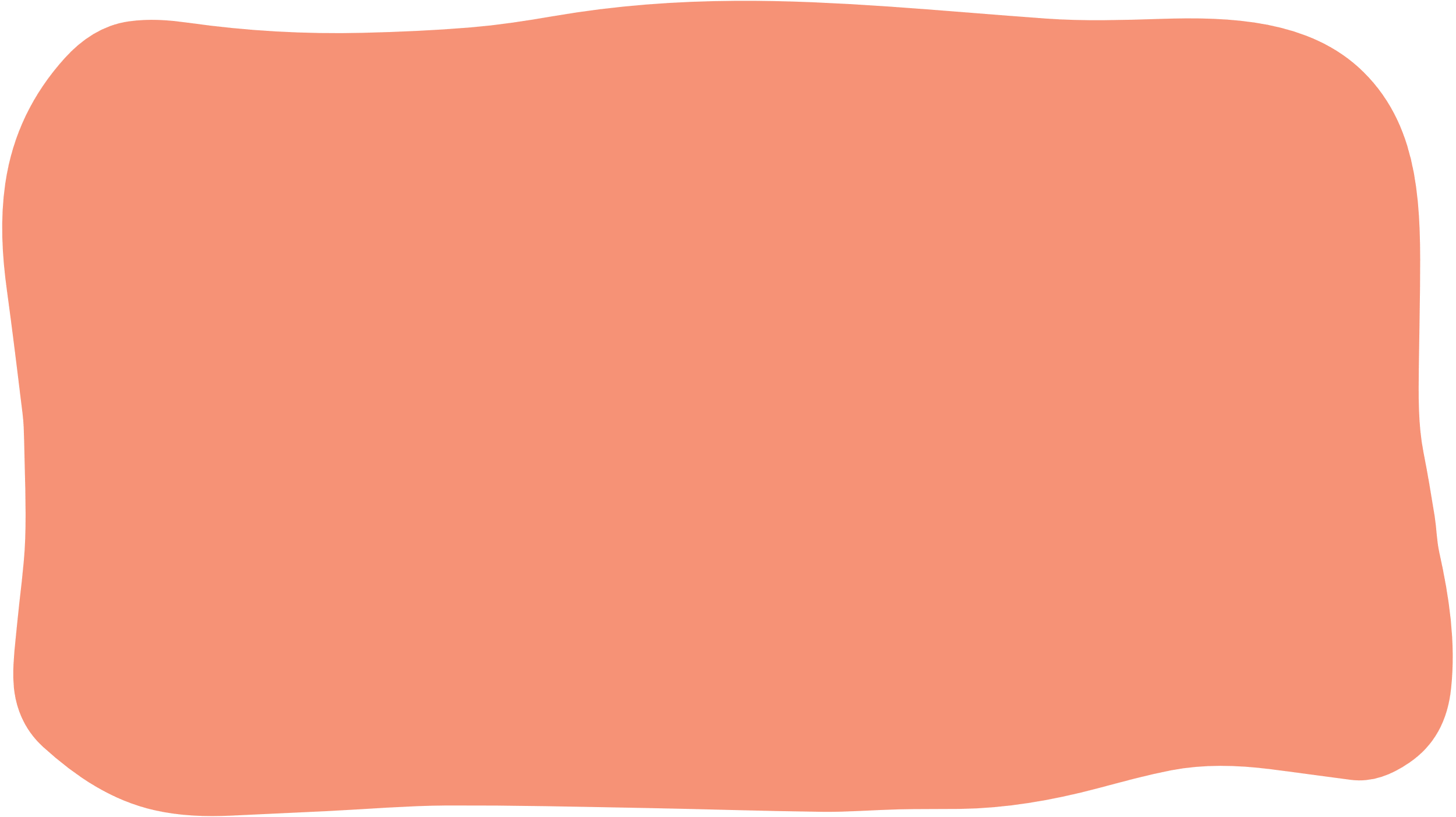 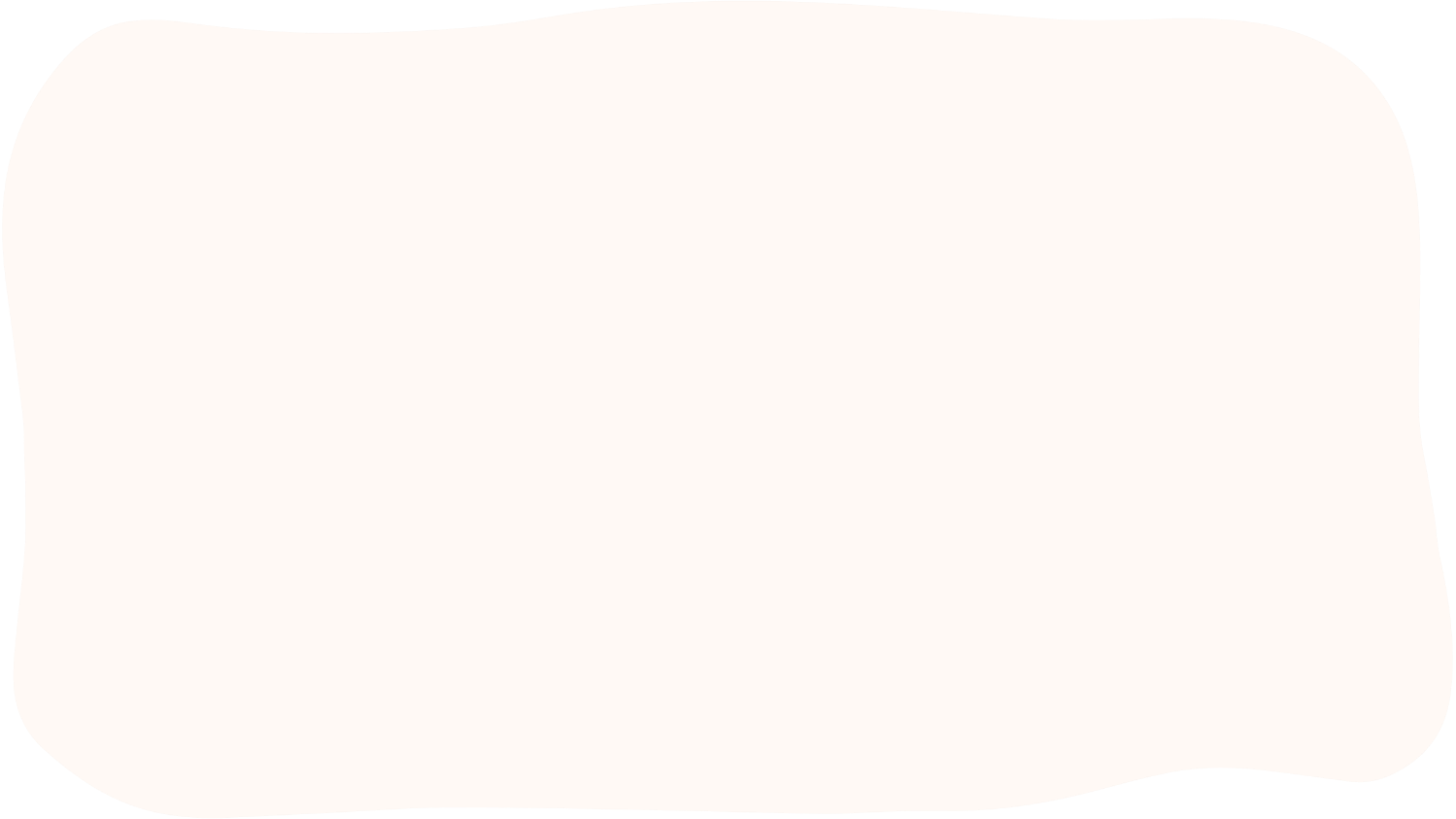 NỘI DUNG BÀI HỌC
I. Tri thức về kiểu bài
III. Tạo lập văn bản
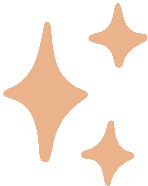 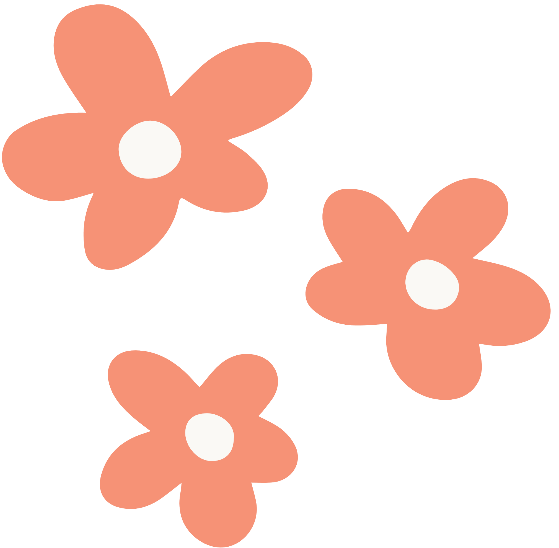 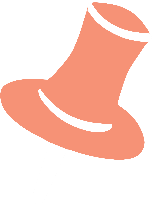 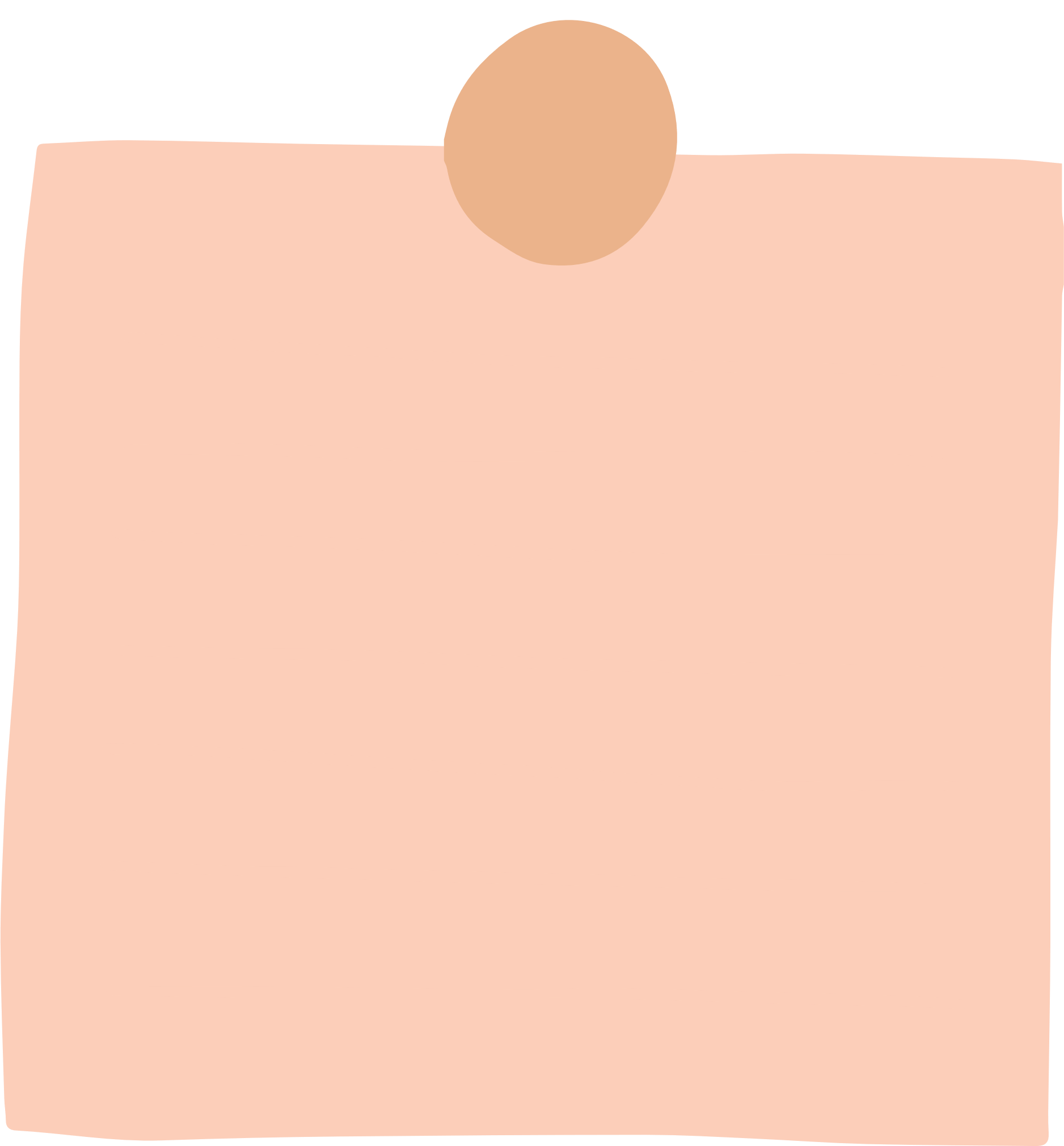 II. Phân tích ngữ liệu tham khảo
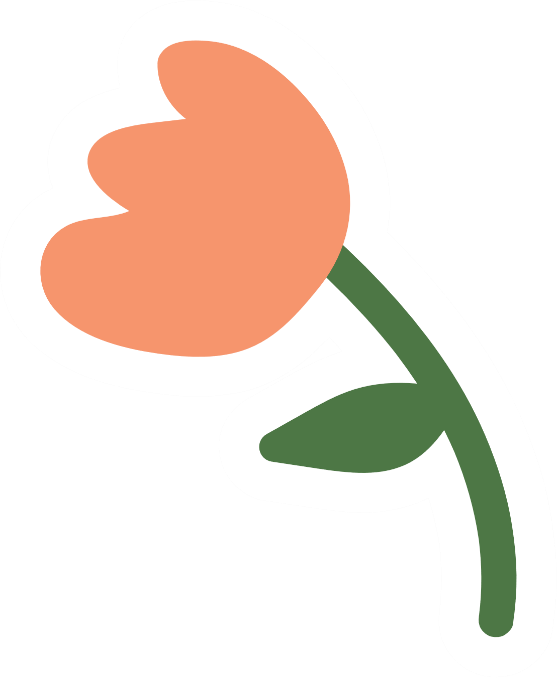 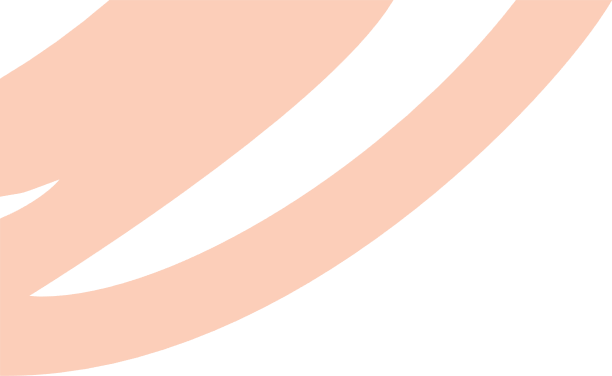 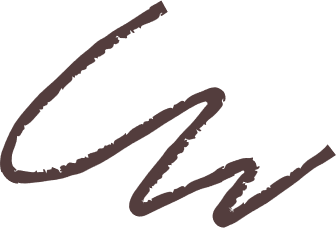 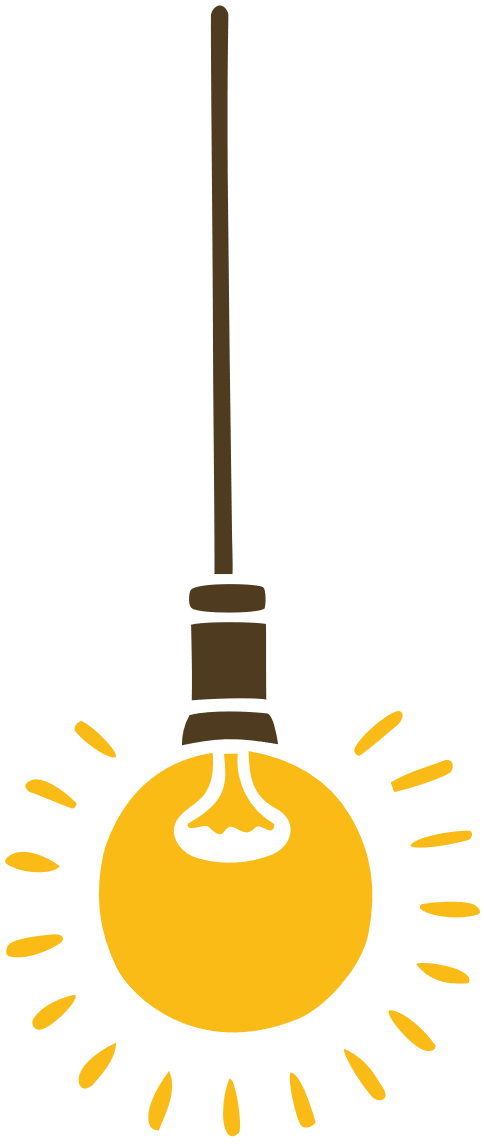 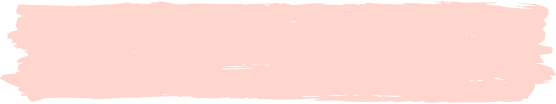 PHẦN 1
TRI THỨC VỀ KIỂU BÀI
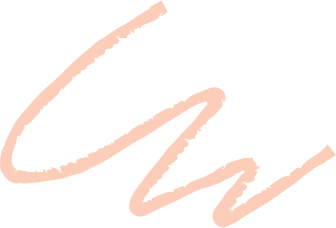 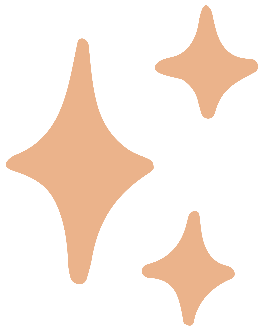 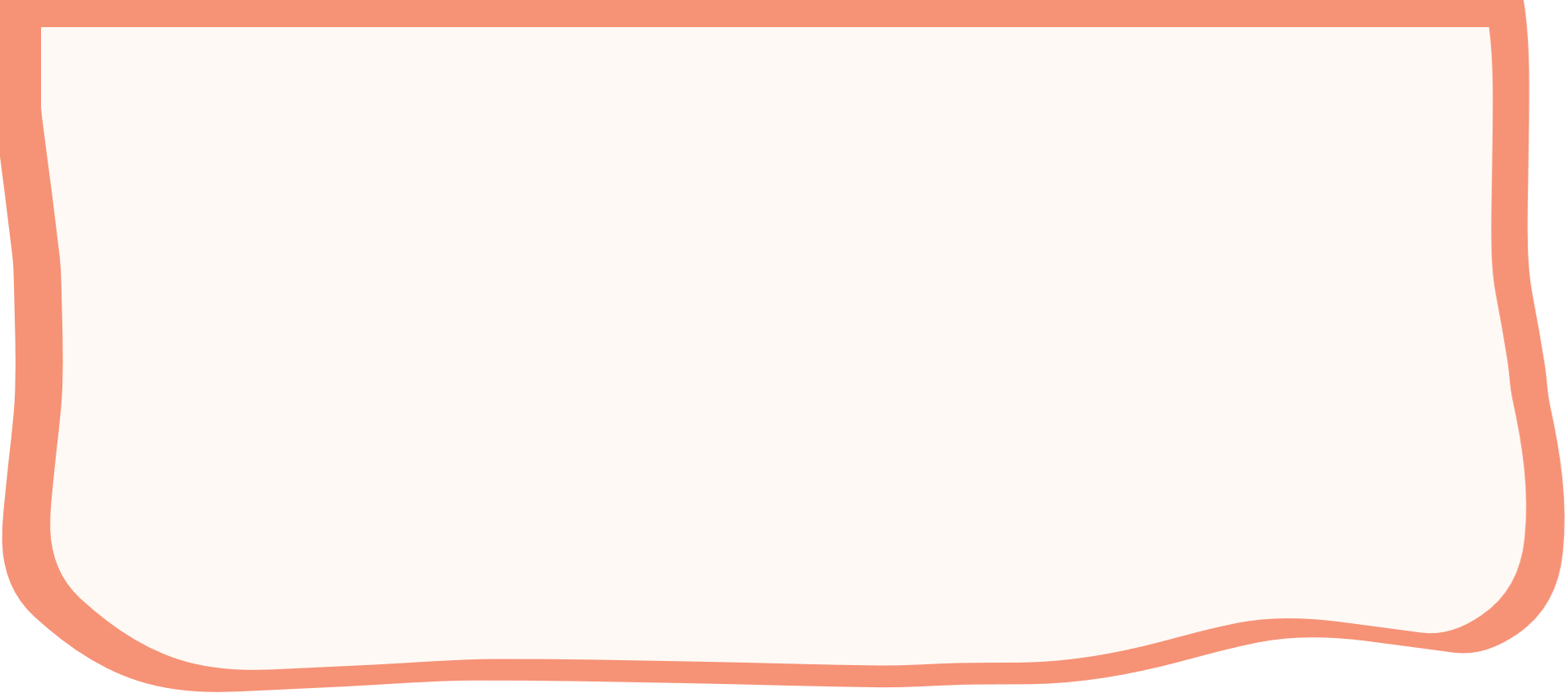 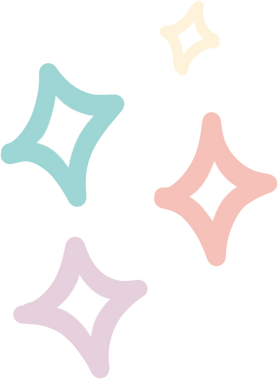 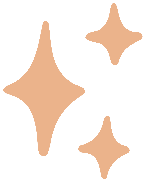 THẢO LUẬN NHÓM
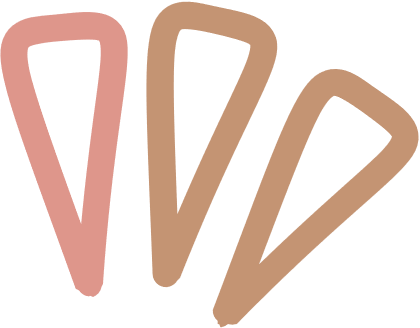 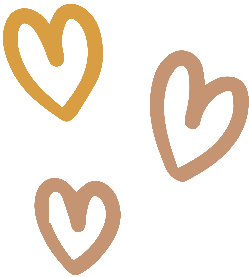 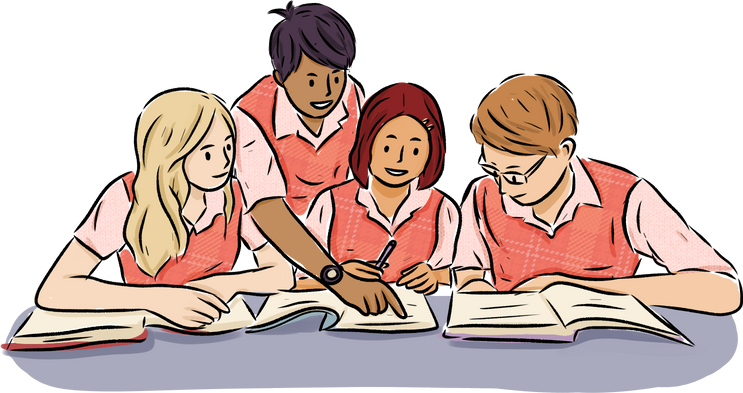 Đọc thông tin SGK và tìm hiểu về tri thức kiểu bài, sau đó vẽ sơ đồ tư duy thể hiện lại tri thức về kiểu bài.
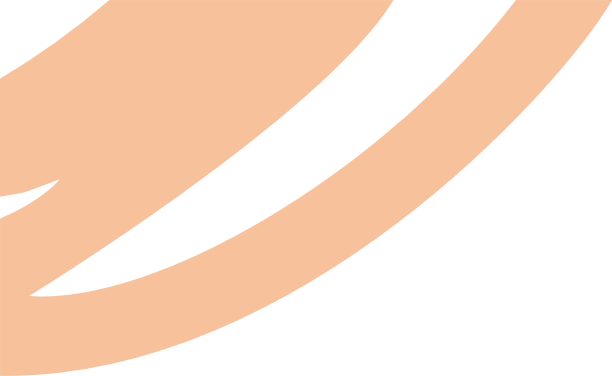 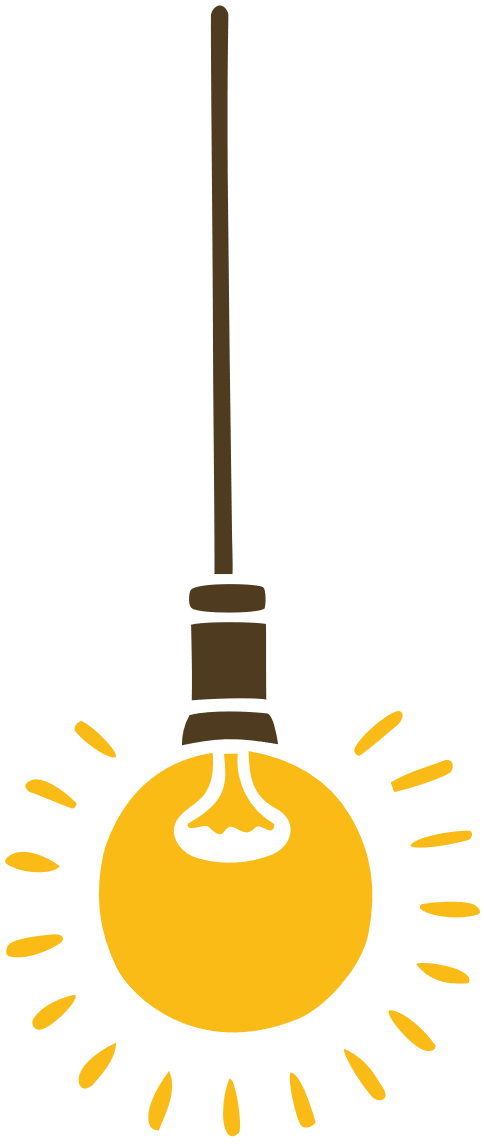 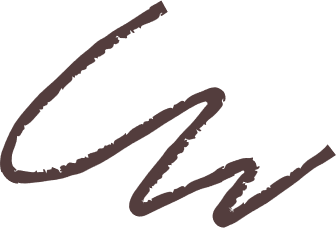 Kiểu bài.
    Văn bản thuyết minh về một đối tượng có lồng ghép một hay nhiều yếu tố như biểu cảm, miêu tả, tự sự, nghị luận là:
    kiểu bài sử dụng kết hợp nhiều yếu tố, phương tiện để miêu tả, giải thích làm rõ đặc điểm của một đối tượng.
 giúp người đọc hiểu rõ đối tượng ấy.
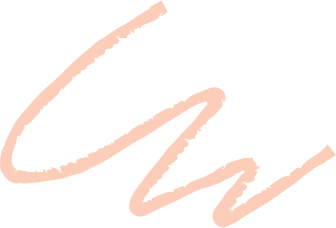 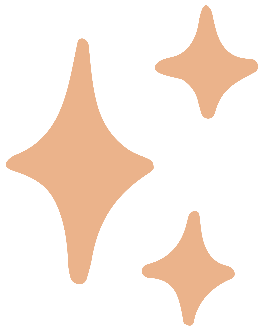 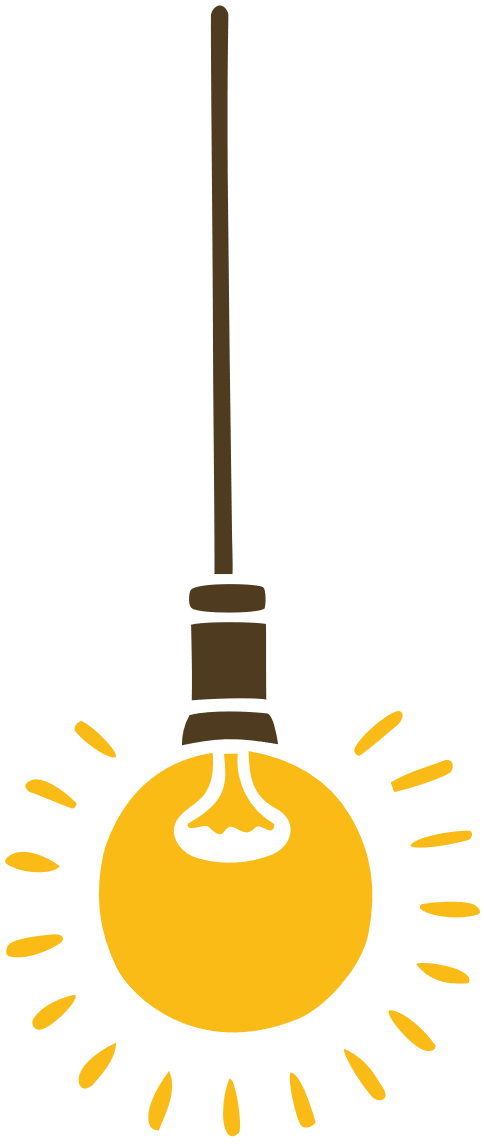 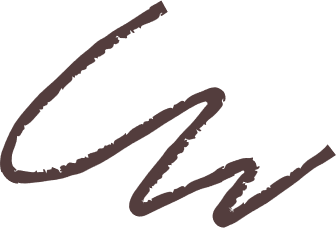 2. Yêu cầu đối với kiểu bài
Nêu được đối tượng cần thuyết minh.
Làm rõ các đặc điểm của đối tượng.
Lồng ghép được một hay nhiều yếu tố như miêu tả, tự sự, biểu cảm, nghị luận.
Sắp xếp nội dung theo trình tự hợp lí.
Sử dụng ngôn ngữ, phương tiện phi ngôn ngữ hỗ trợ phù hợp.
Bố cục ba phần: mở bài, thân bài, kết bài.
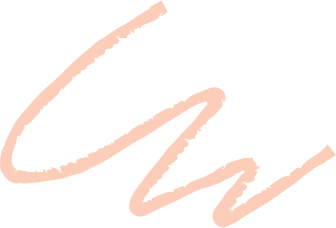 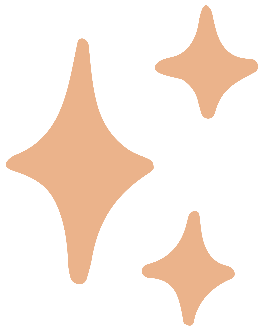 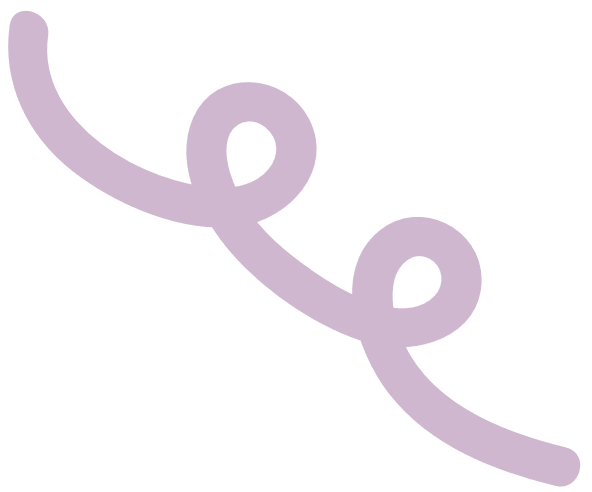 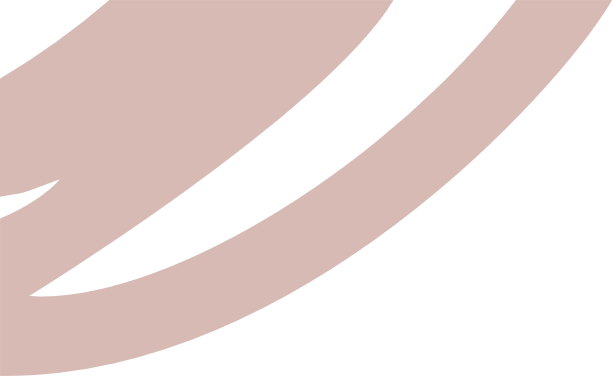 VĂN BẢN THUYẾT MINH VỀ MỘT ĐỐI TƯỢNG
Thân bài
Kết bài
Mở bài
Khẳng định giá trị của đối tượng.
Nêu nhan đề bài viết và giới thiệu đối tượng.
Lồng ghép một hay nhiều yếu tố như miêu tả, biểu cảm, tự sự, nghị luận.
Kết hợp phương tiện phi ngôn ngữ hỗ trợ.
Lần lượt thuyết minh về các đặc điểm của đối tượng.
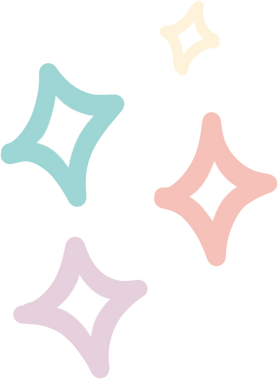 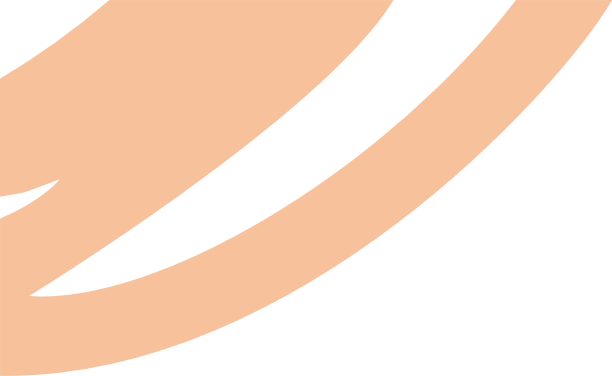 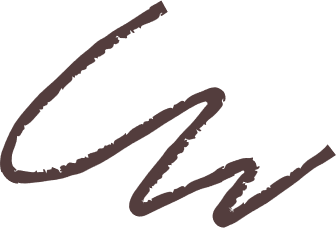 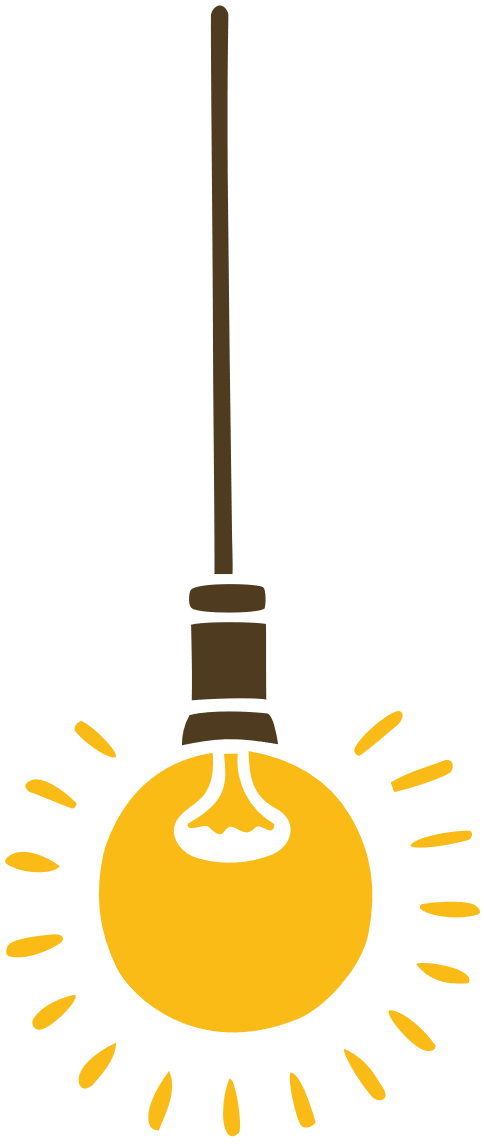 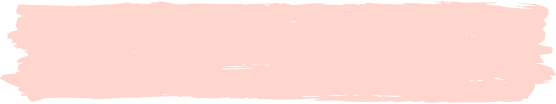 PHẦN 2
PHÂN TÍCH NGỮ LIỆU THAM KHẢO
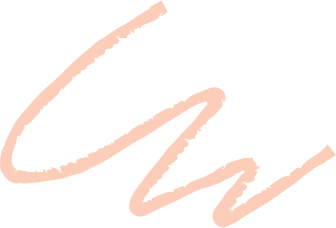 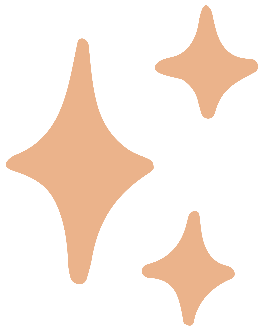 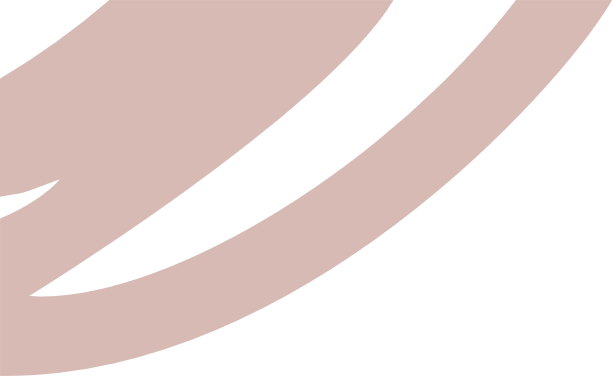 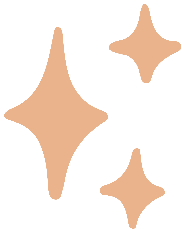 1. Nhận xét của bạn về cách mở đầu và kết thúc văn bản.
Câu trả lời:
Mở bài và kết bài của văn bản đều theo cách trực tiếp: 
- Mở bài: Giới thiệu tác phẩm nghệ thuật - đối tượng thuyết minh và các thông tin liên quan.
- Kết bài: Khẳng định giá trị của tác phẩm nghệ thuật - đối tượng thuyết minh.
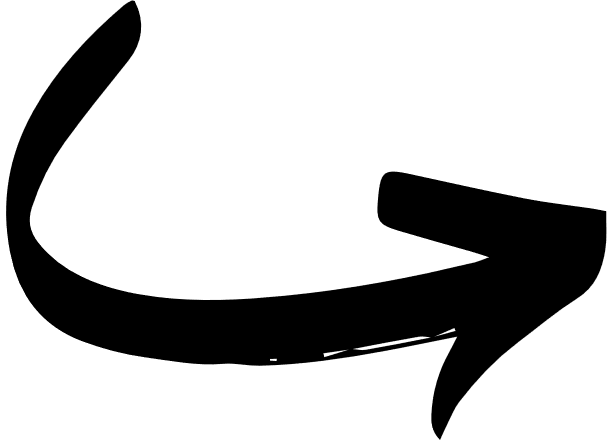 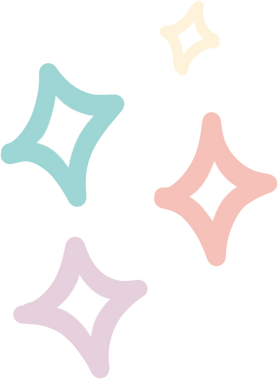 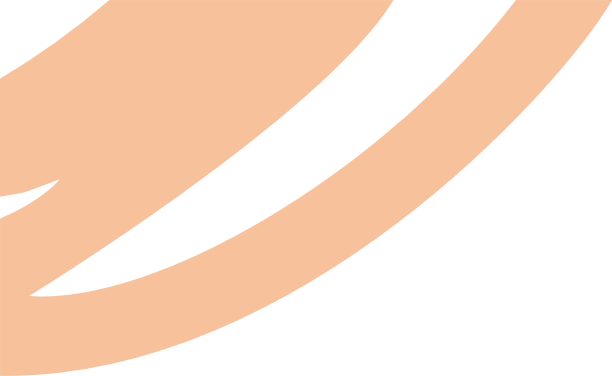 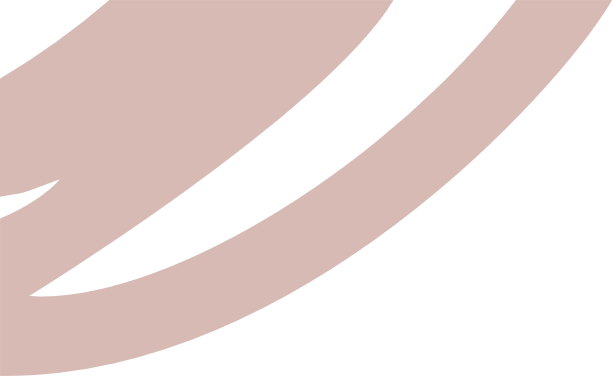 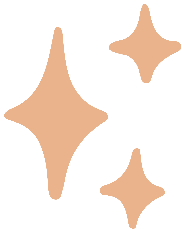 2. Bài thuyết minh đã giải thích, trình bày những nội dung cụ thể nào? Các nội dung ấy đã làm rõ đặc điểm nào của đối tượng?
Câu trả lời:
Bài thuyết minh đã giải thích, trình bày về:
- Nội dung câu chuyện được đề cập trong tác phẩm "Tôi thấy hoa vàng trên cỏ xanh".
- Những vẻ đẹp/thành công của tác phẩm "Tôi thấy hoa vàng trên cỏ xanh".
Những tín hiệu từ công chúng và dư luận đối với tác phẩm.
Các nội dung ấy đã làm rõ được giá trị của tác phẩm, sức hấp dẫn của tác phẩm đối với người đọc.
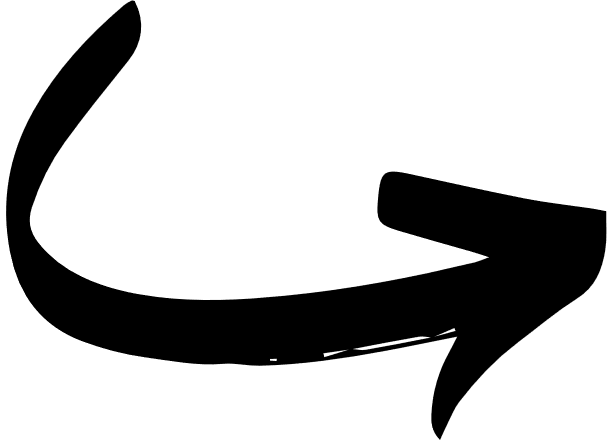 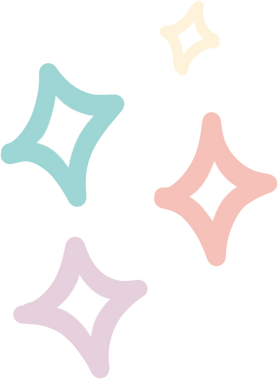 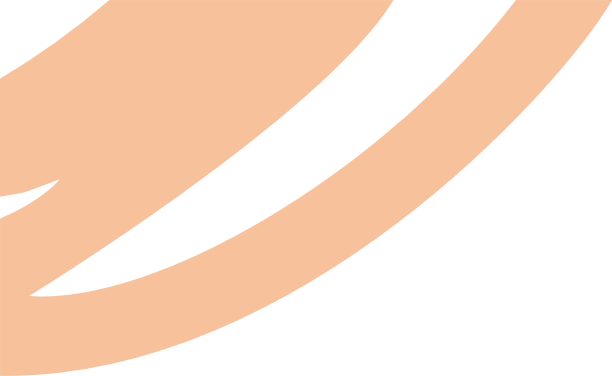 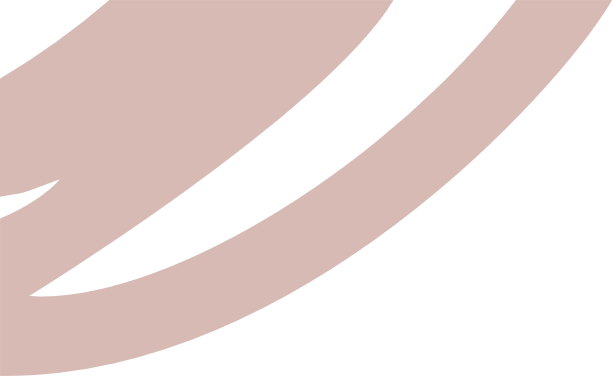 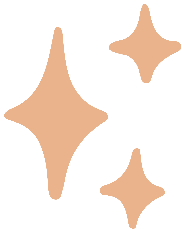 3. Văn bản đã lồng ghép những yếu tố nào trong các yếu tố miêu tả, biểu cảm, tự sự, nghị luận? Cách người viết lồng ghép các yếu tố trên trong văn bản có gì đáng lưu ý?
Câu trả lời:
Văn bản đã lồng ghép những yếu tố:
- Tự sự khi nói về nội dung câu chuyện được đề cập trong tác phẩm.
- Miêu tả khi nói về những vẻ đẹp của tác phẩm và sự đón nhận của công chúng với tác phẩm.
- Biểu cảm khi bày tỏ cảm xúc về những thành công, vẻ đẹp của tác phẩm...
- Nghị luận khi bày tỏ quan điểm của mình về những khía cạnh, những vấn đề trong tác phẩm.
=> Làm cho những thông tin của văn bản hiện lên rõ ràng, cụ thể; văn bản trở nên hấp dẫn, thuyết phục hơn và bộc lộ được tình cảm của người viết.
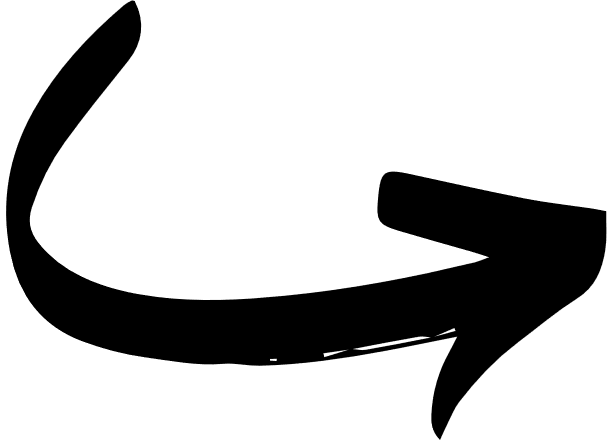 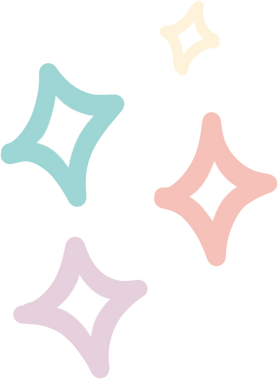 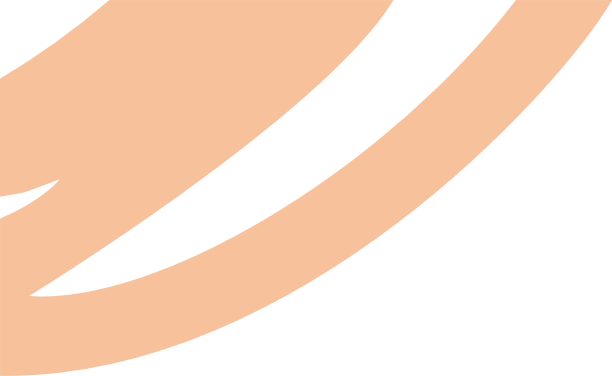 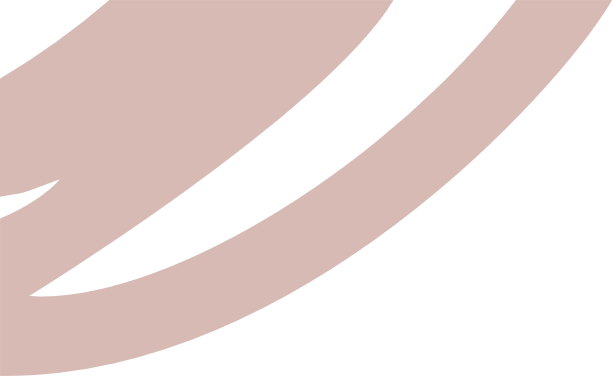 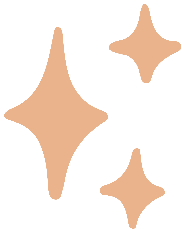 4.Tác giả đã sắp xếp các nội dung cụ thể trong bài viết trên theo trật tự nào?
Câu trả lời:
Tác giả đã sắp xếp các nội dung cụ thể trong bài viết theo trật tự: nội dung - hình thức nghệ thuật - giá trị của tác phẩm.
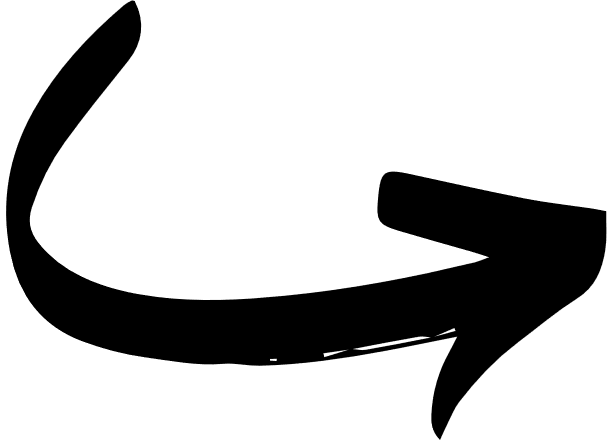 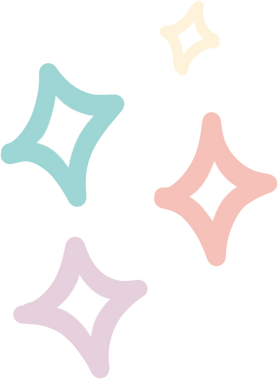 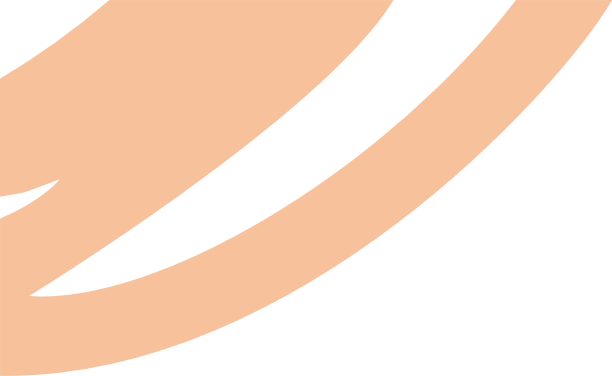 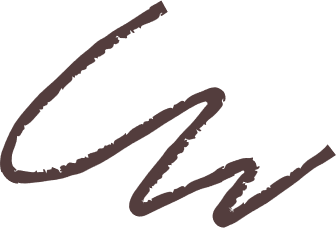 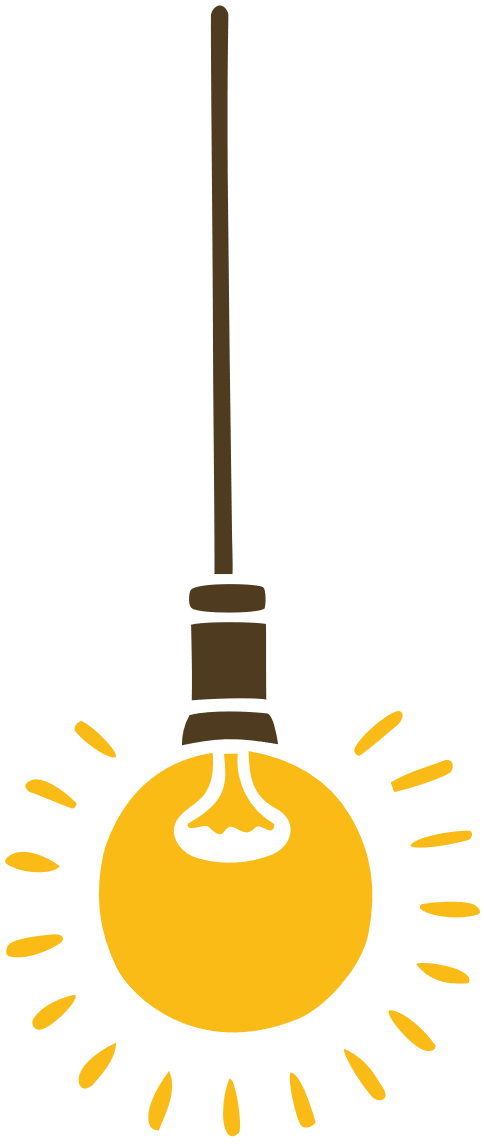 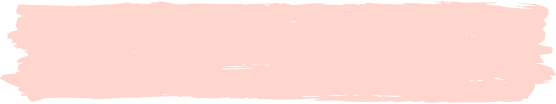 PHẦN 3
TẠO LẬP VĂN BẢN
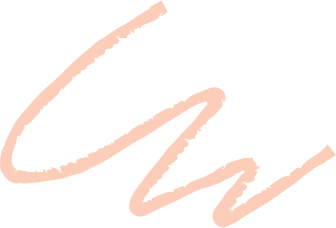 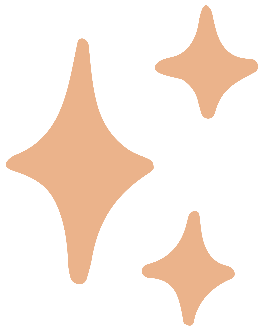 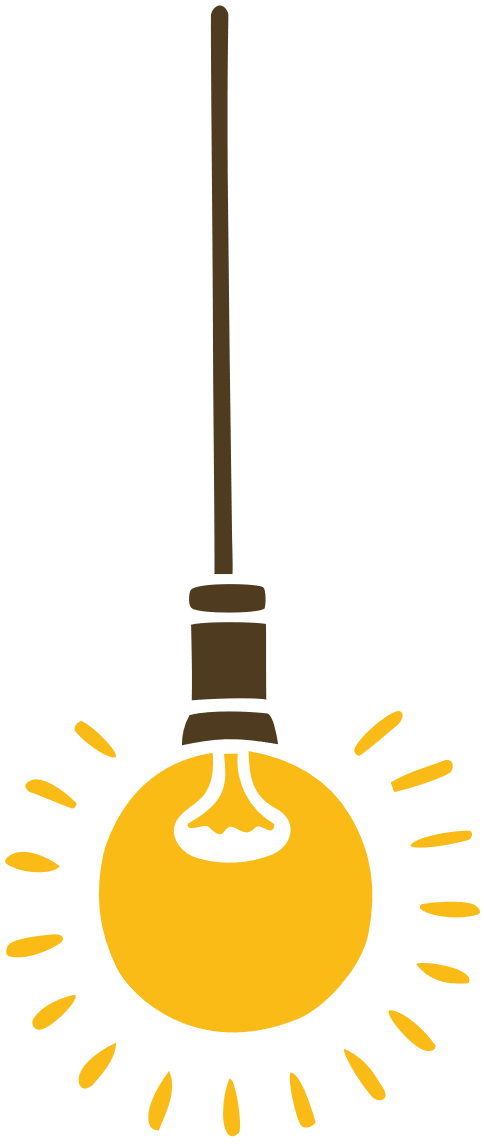 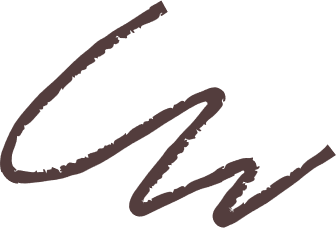 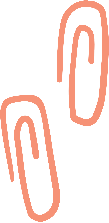 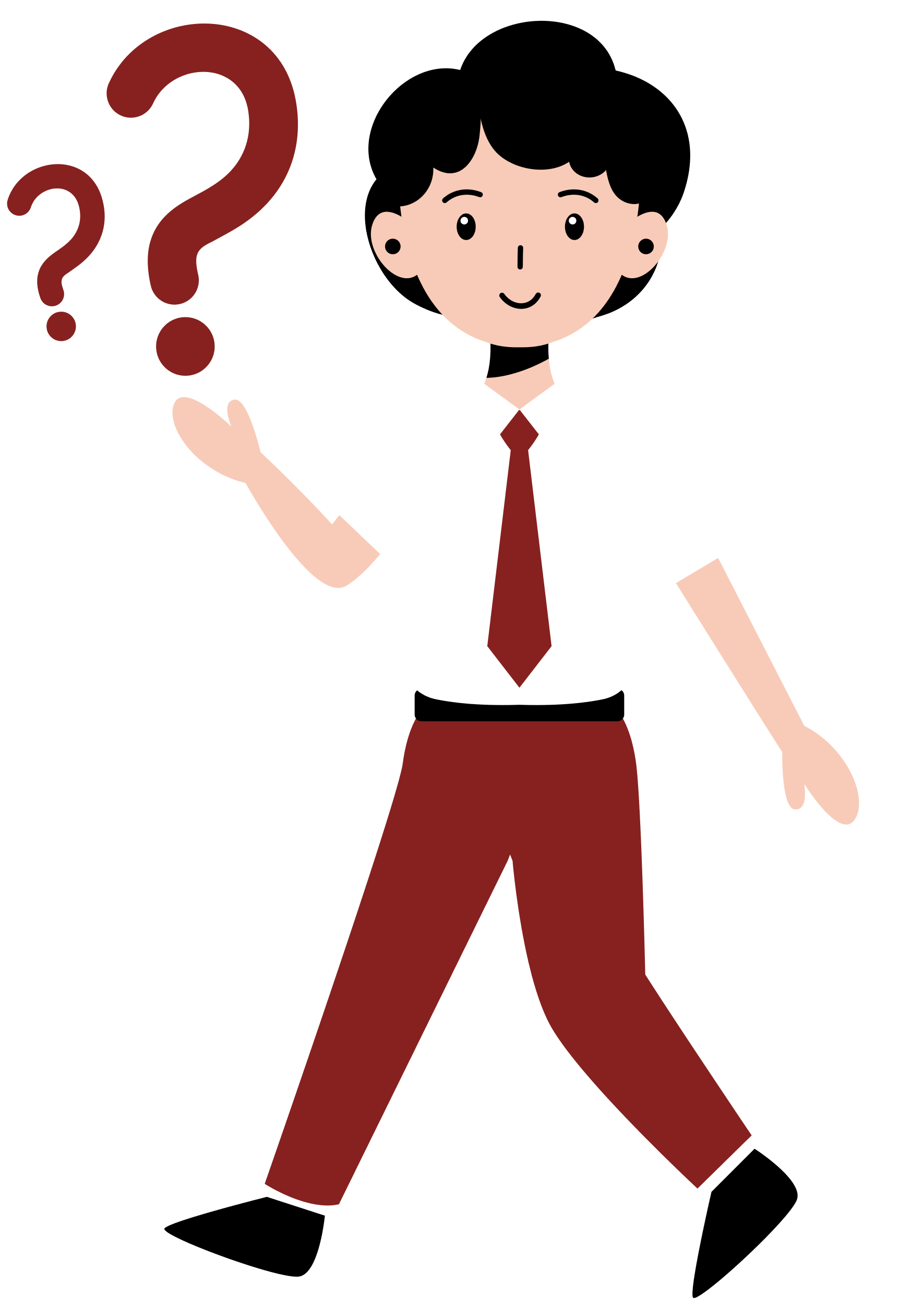 Nêu quy trình viết văn bản gồm bốn bước.
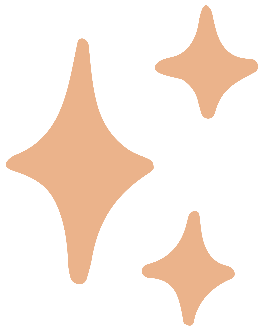 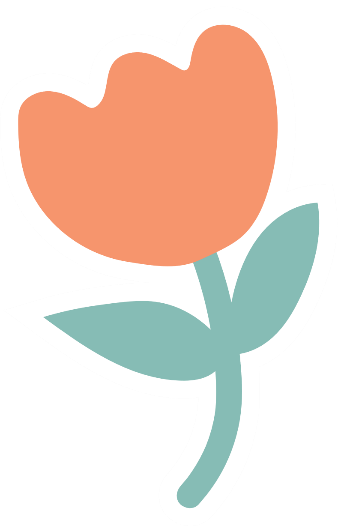 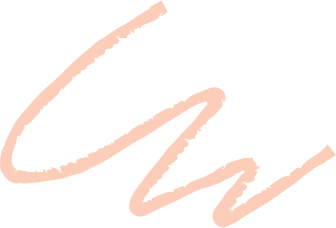 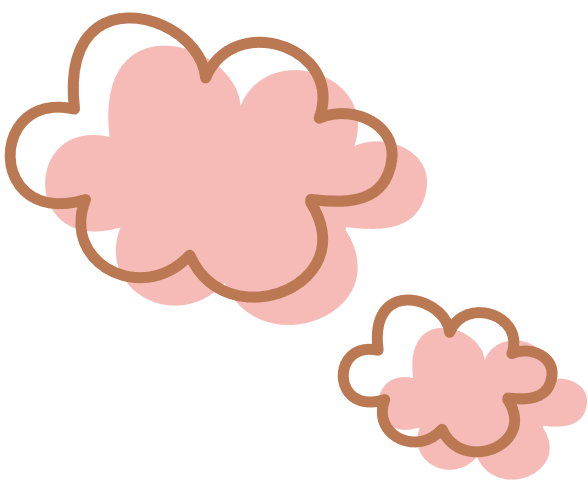 Quy trình viết văn bản:
Bước 1: Chuẩn bị viết
Xác định mục đích viết, đối tượng đọc
Tìm ý
Xác định đề tài
Thu thập dữ liệu
Bước 2: Tìm ý và lập dàn ý
Lập dàn ý
Bước 3: Viết bài
Bước 4: Xem lại và chỉnh sửa
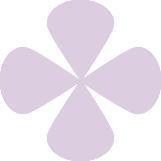 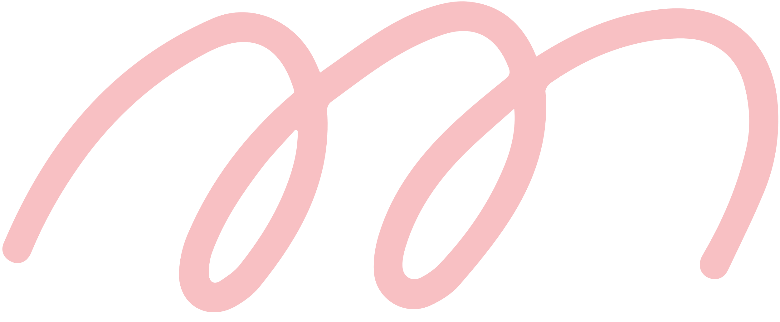 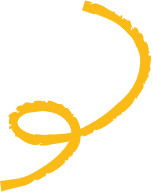 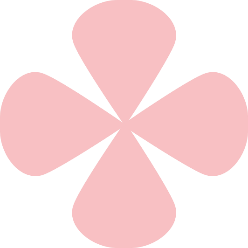 Đề bài: Viết bài văn thuyết minh về tác phẩm “Cây cam ngọt của tôi”(Jose Mauro de Vasconcelos) để giới thiệu với thầy cô và các bạn trong buổi sinh hoạt CLB đọc sách của trường.
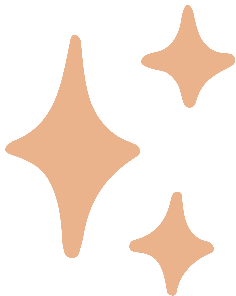 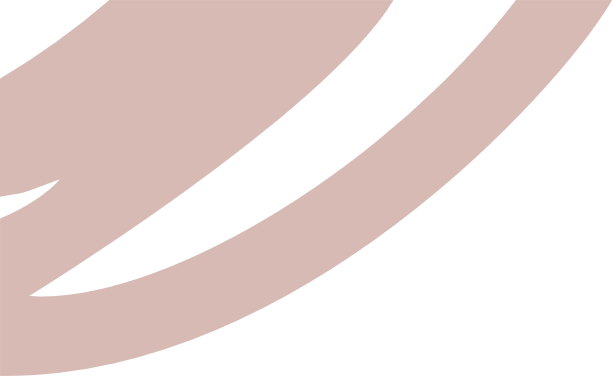 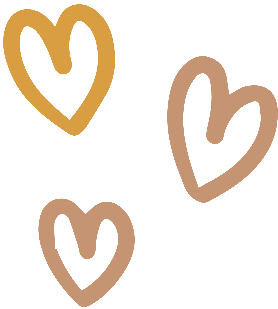 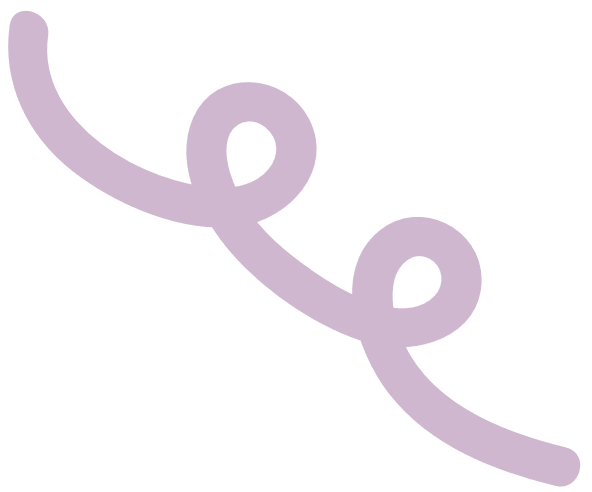 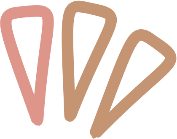 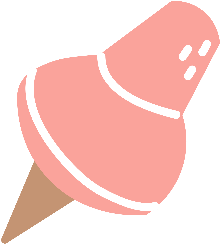 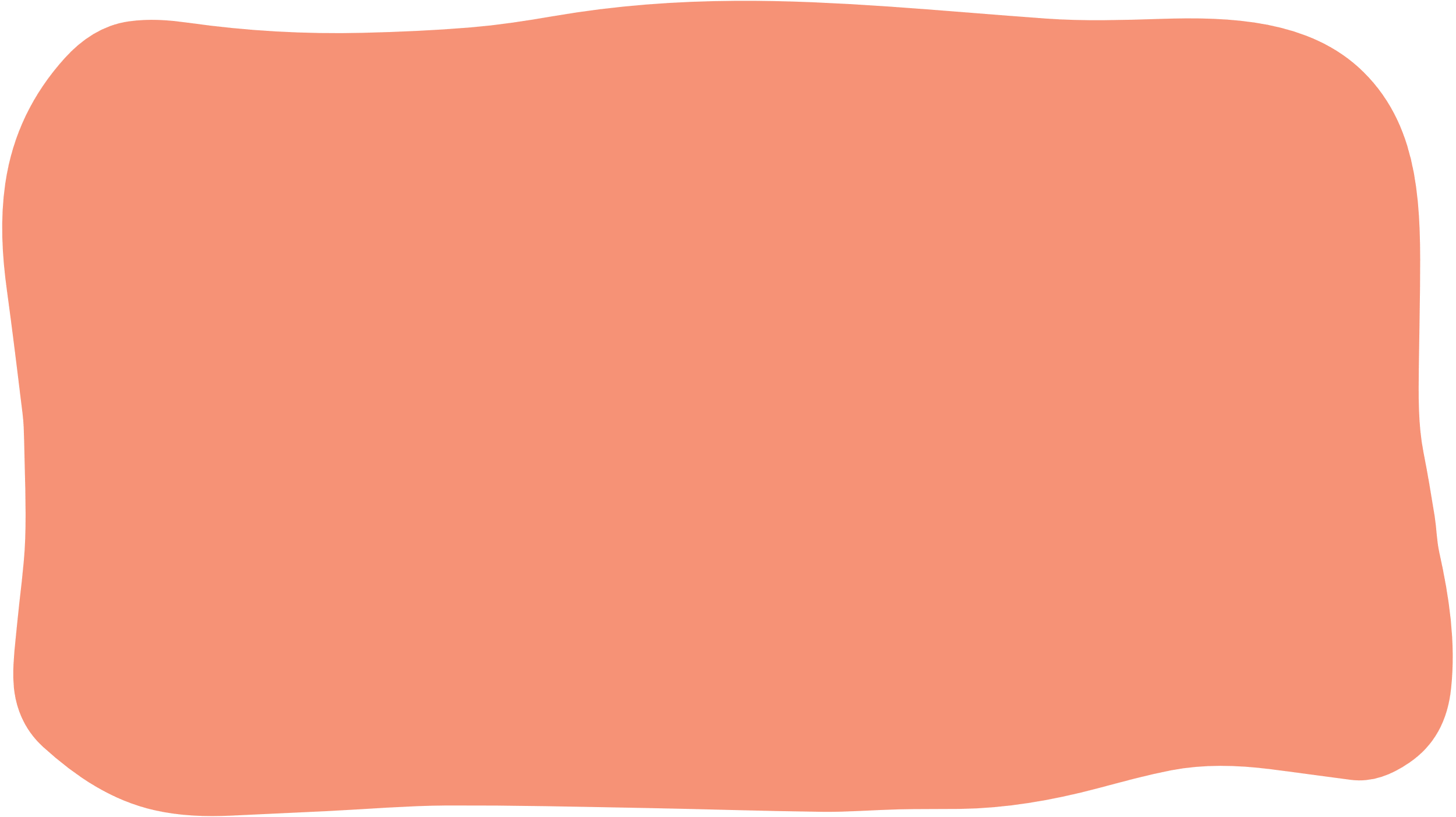 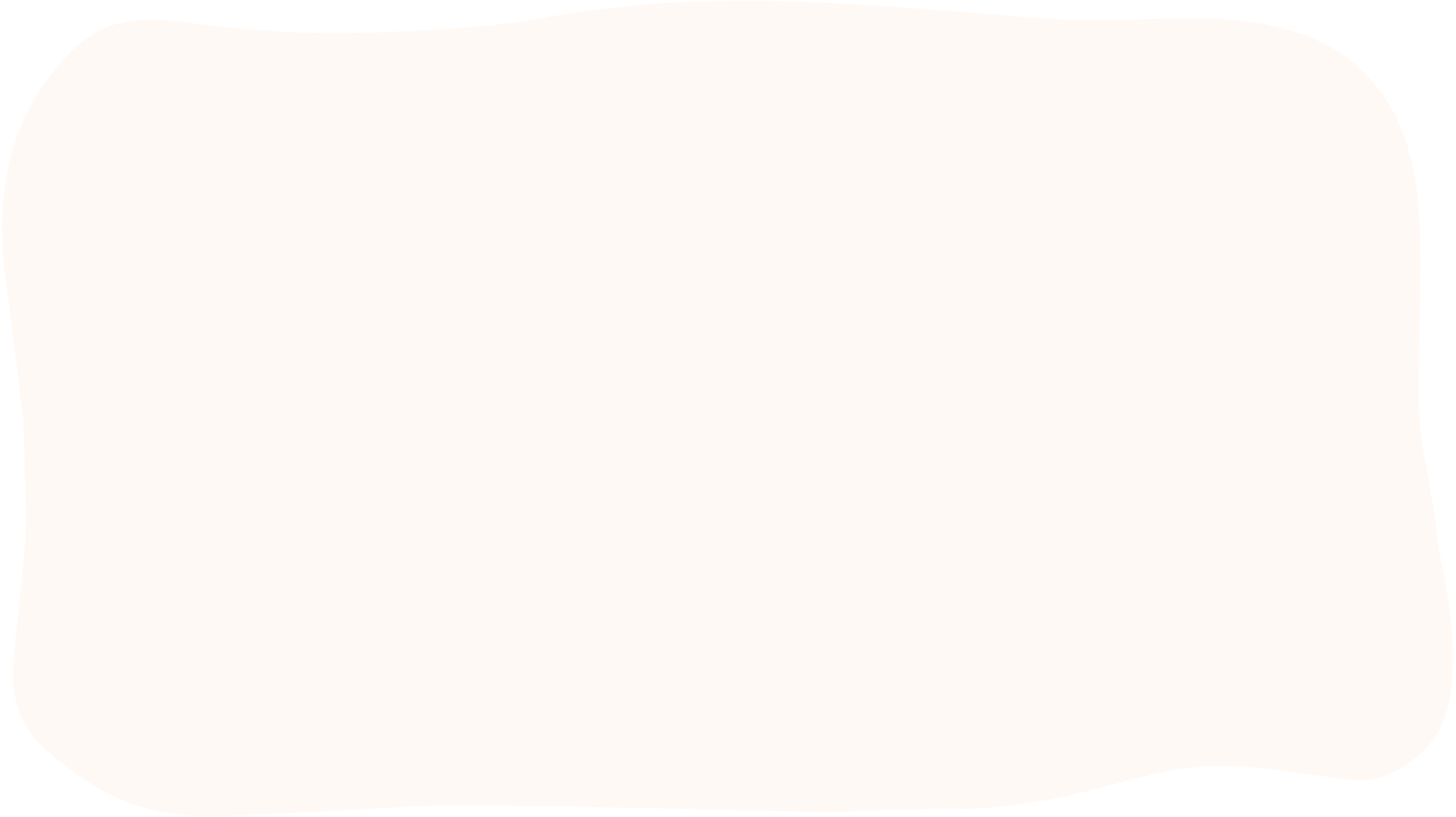 Các em thảo luận lập dàn ý theo nhóm cho đề bài trên.
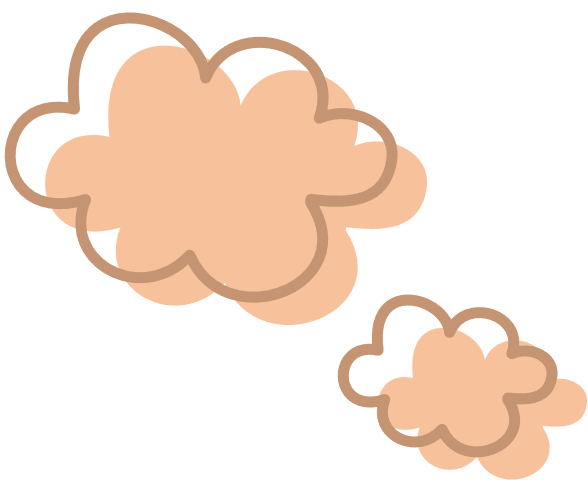 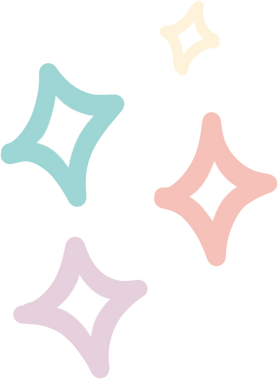 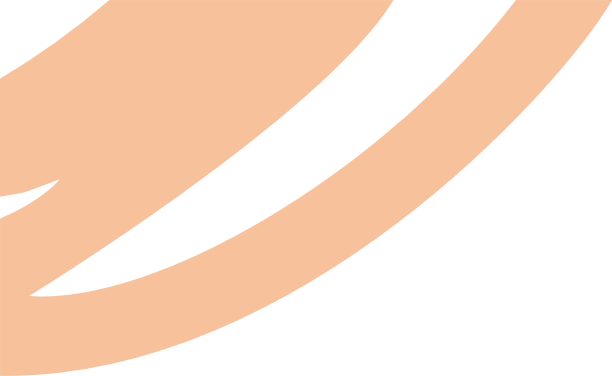 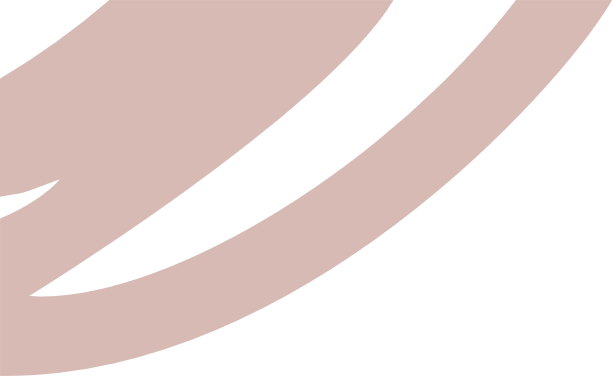 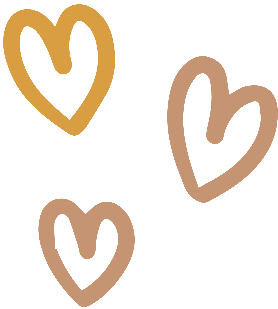 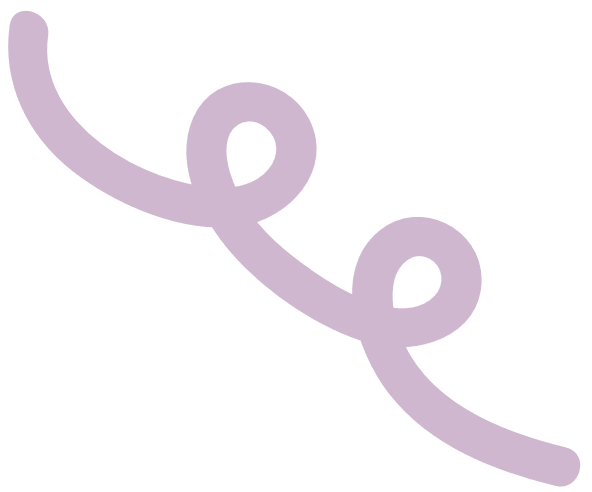 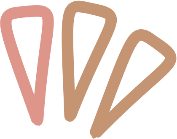 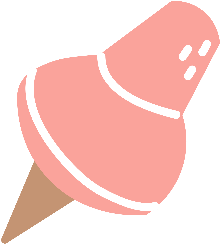 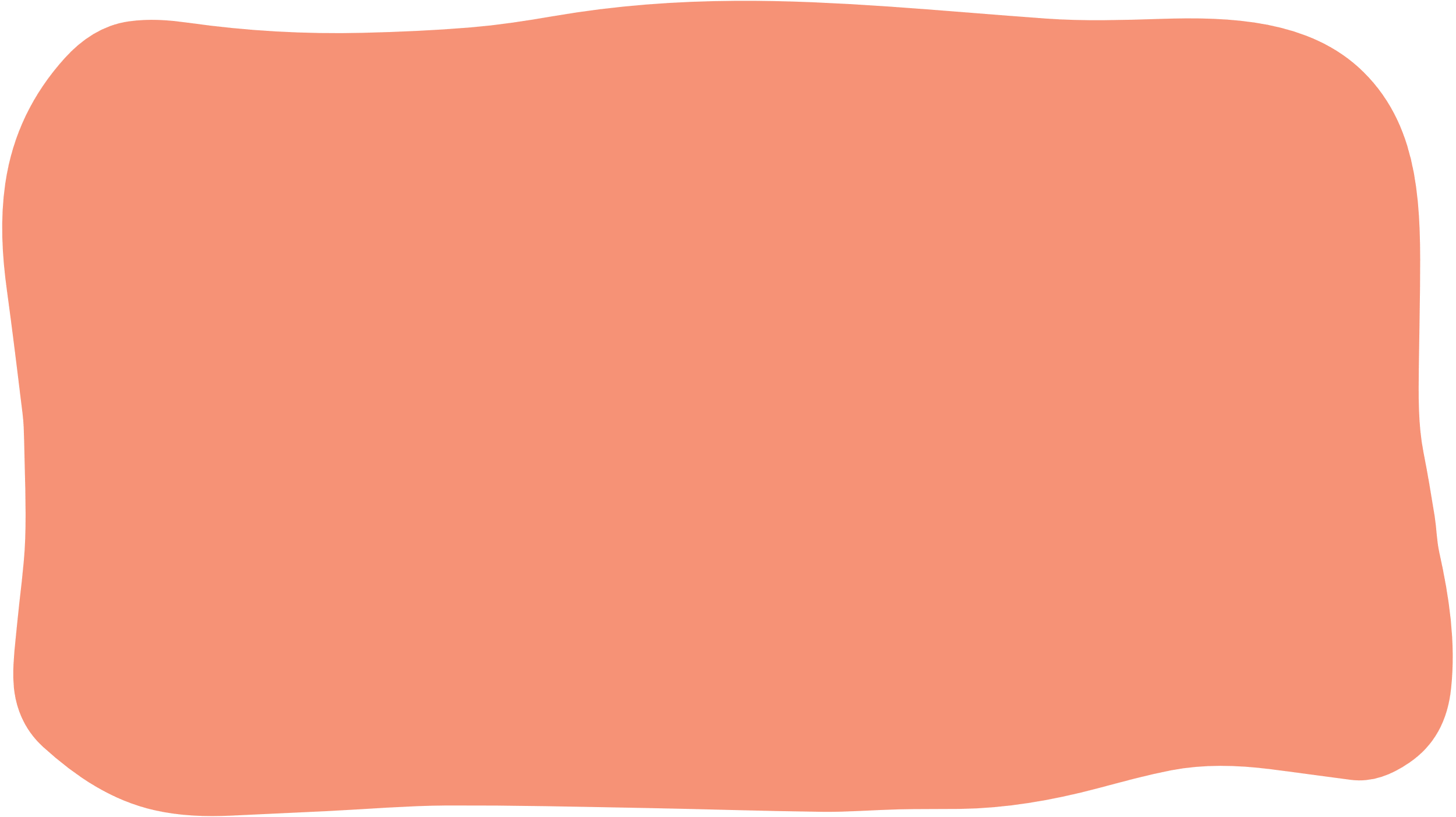 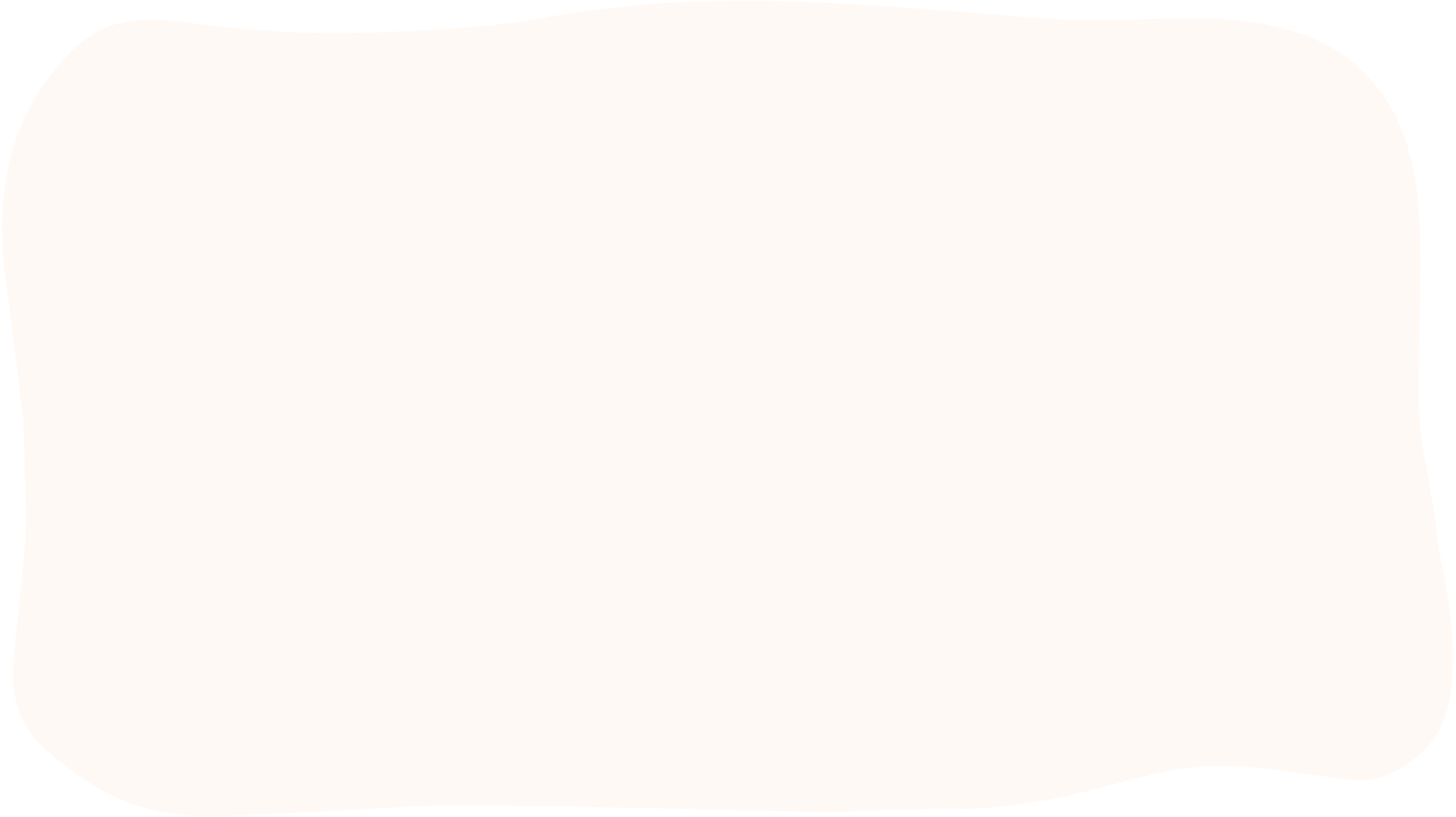 Gv mời đại diện hai nhóm lên trình bày dàn ý, các nhóm theo dõi và nhận xét theo bảng kiểm ở Bài 1/sgk/28,29.
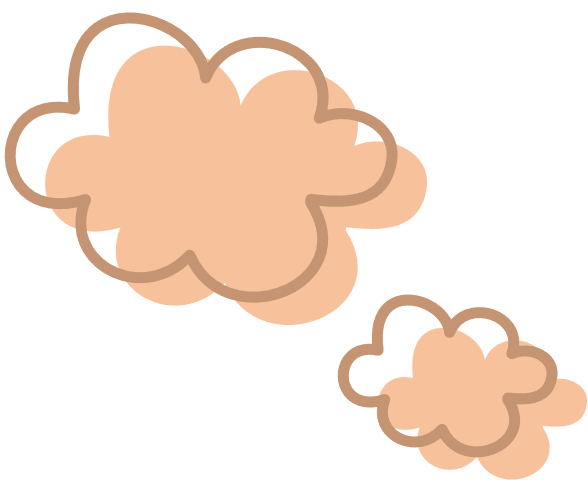 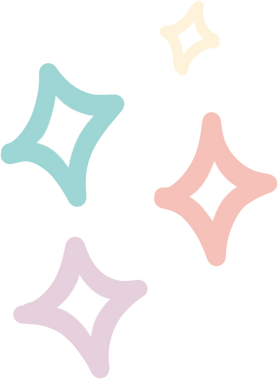 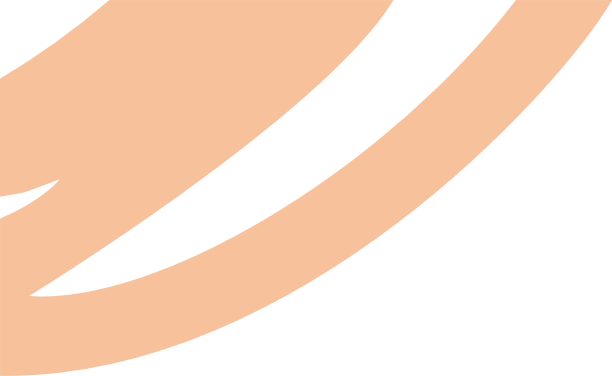 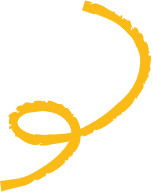 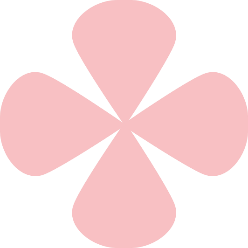 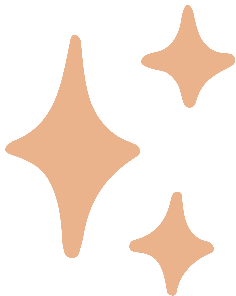 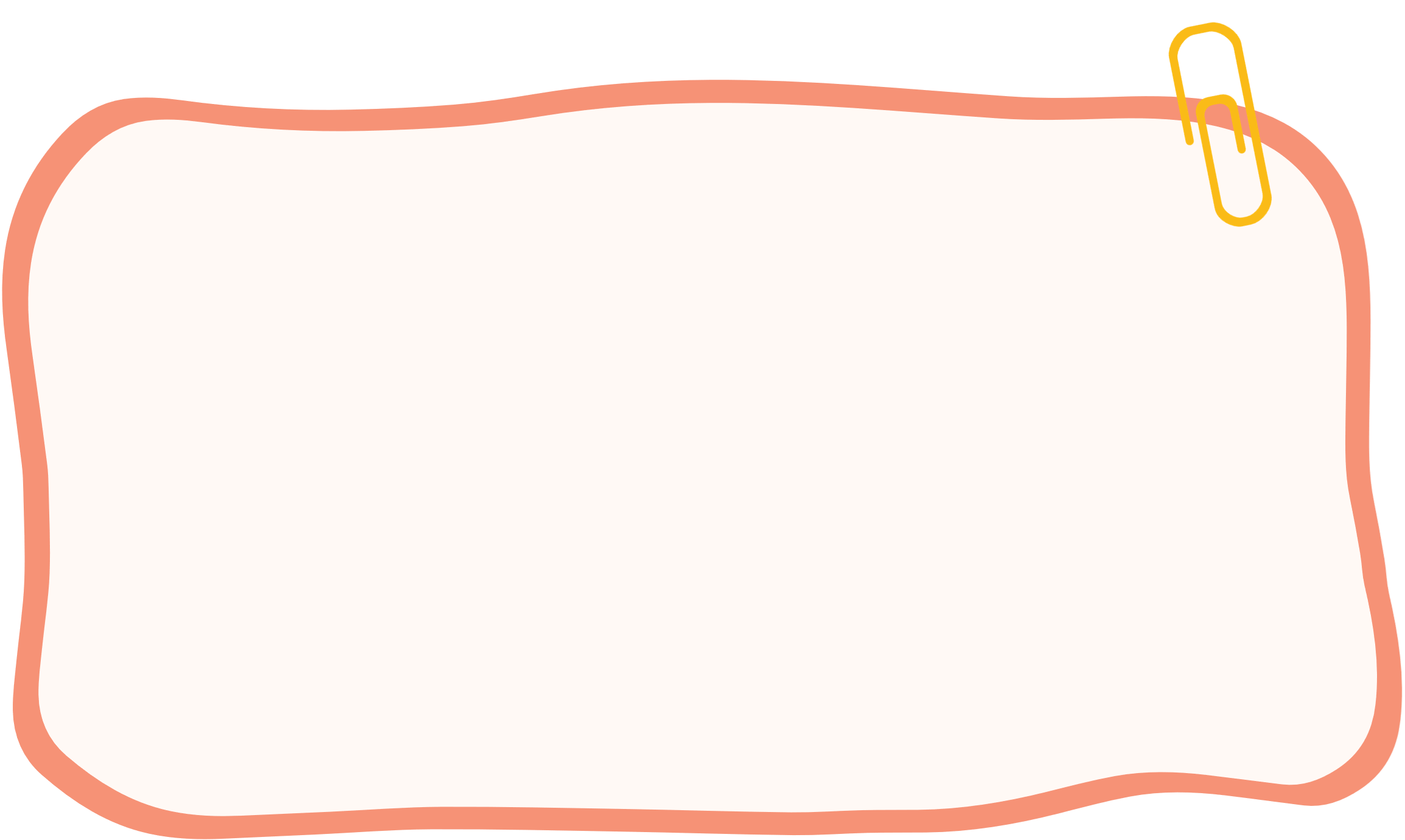 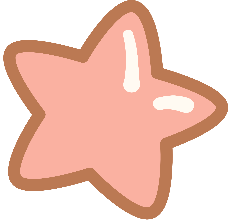 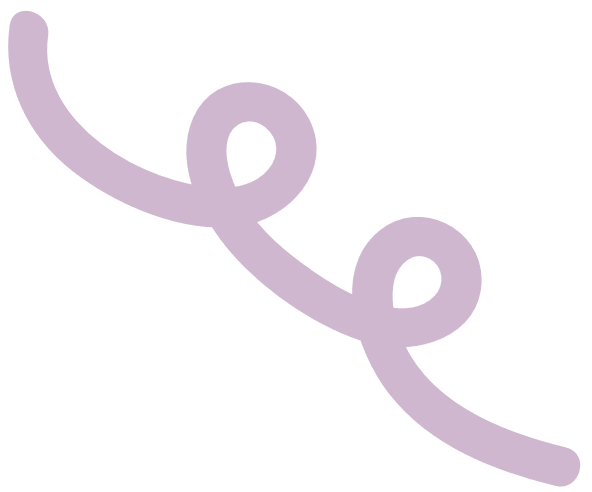 VẬN DỤNG
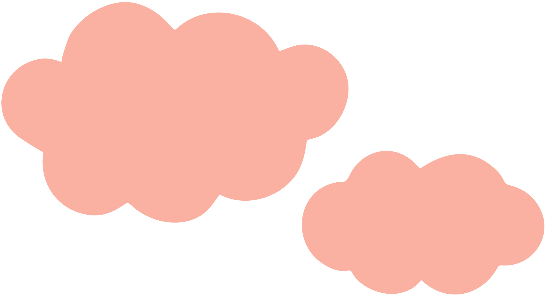 Nhiệm vụ: Viết phần mở đầu thành đoạn văn tại lớp. Về nhà viết các phần còn lại thành văn bản hoàn chỉnh.
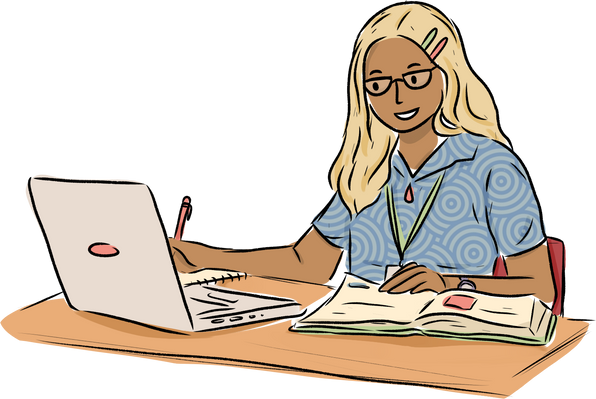 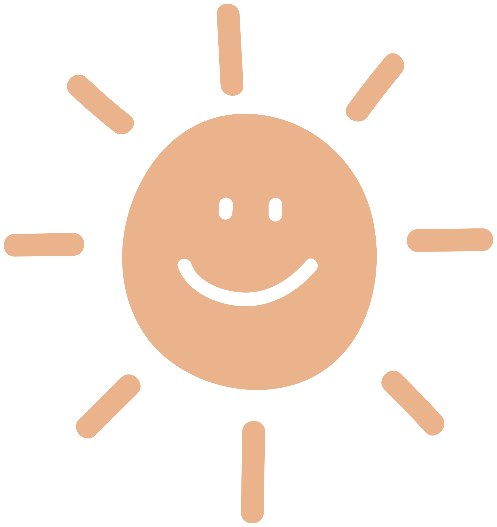 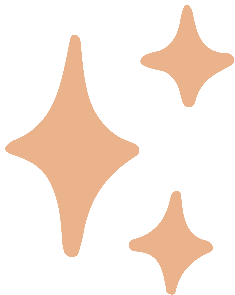 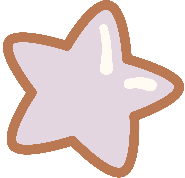 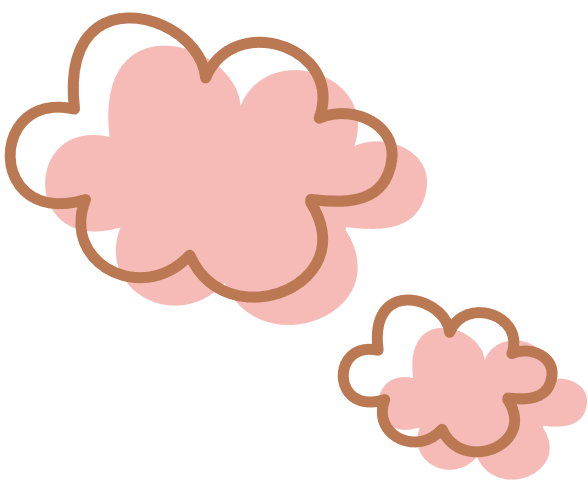 HƯỚNG DẪN VỀ NHÀ
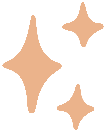 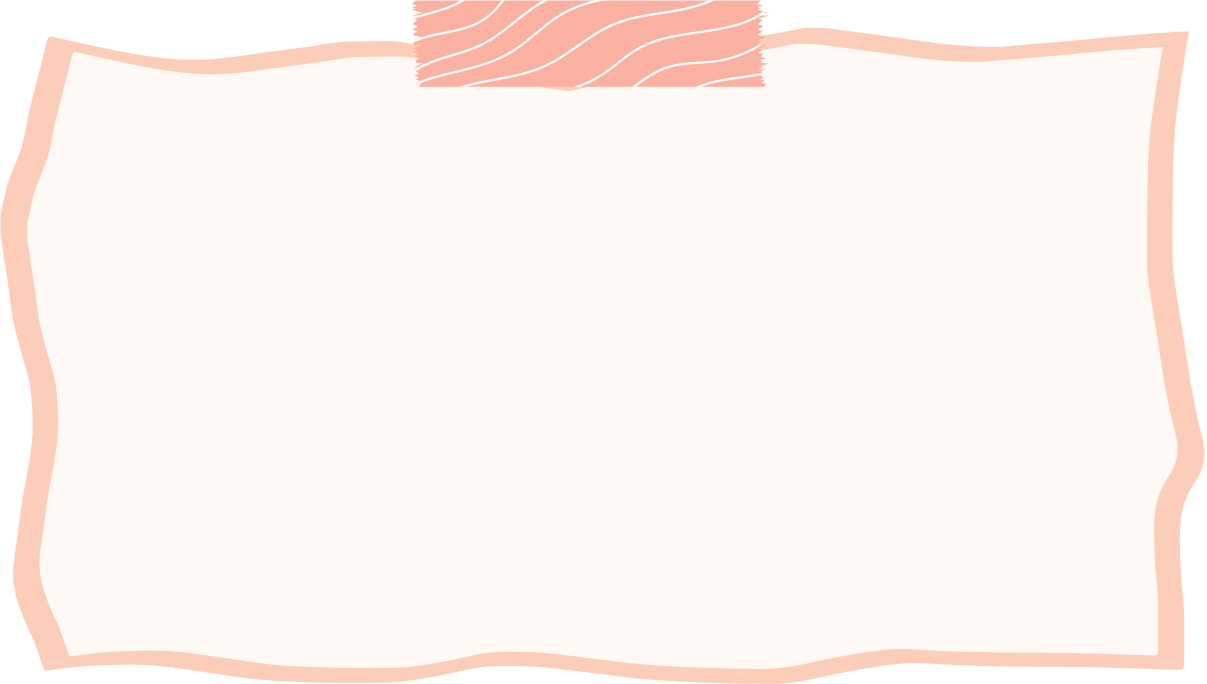 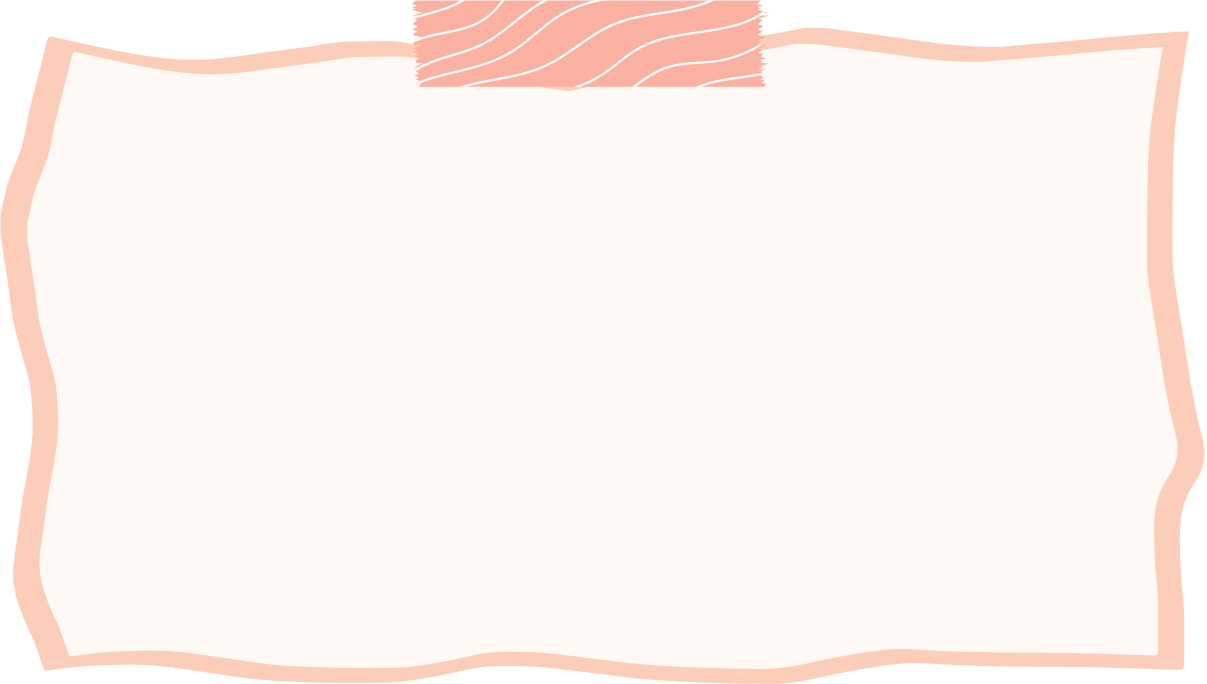 Soạn trước bài Nói và nghe. Thảo luận, tranh luận về một vấn đề trong đời sống.
Ôn lại bài Viết VBTM (về một đối tượng) có lồng ghép một hay nhiều yếu tố như miêu tả, biểu cảm, tự sự, nghị luận.
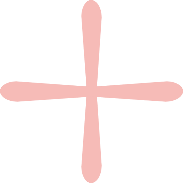 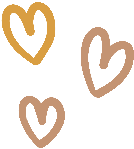 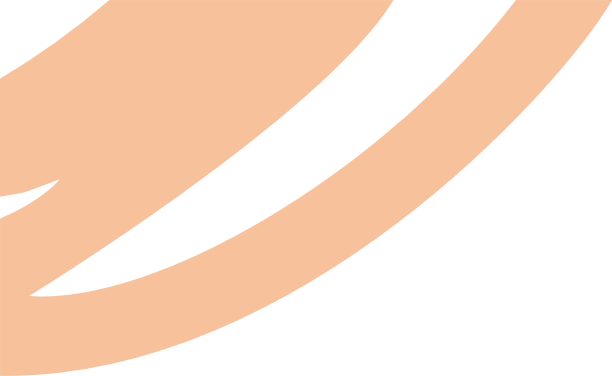 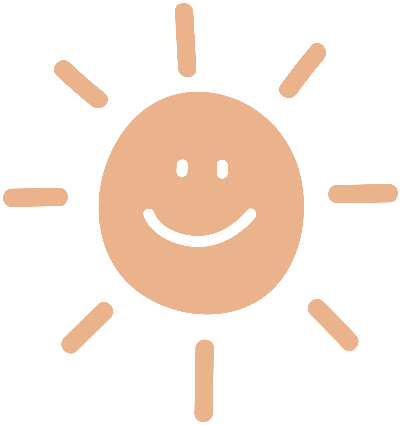 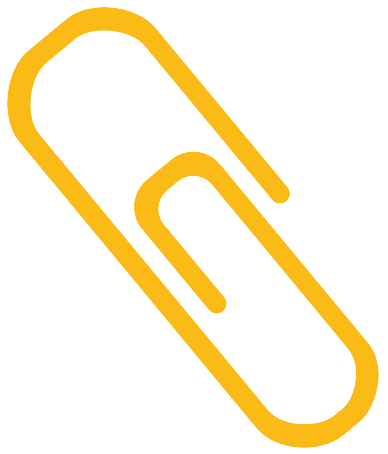 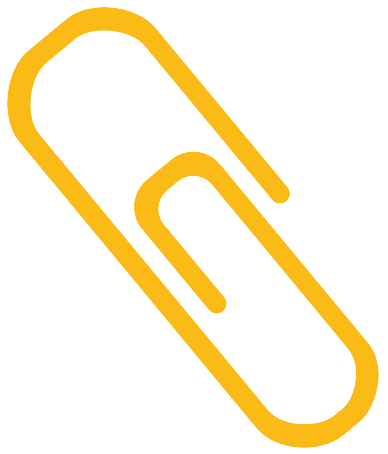 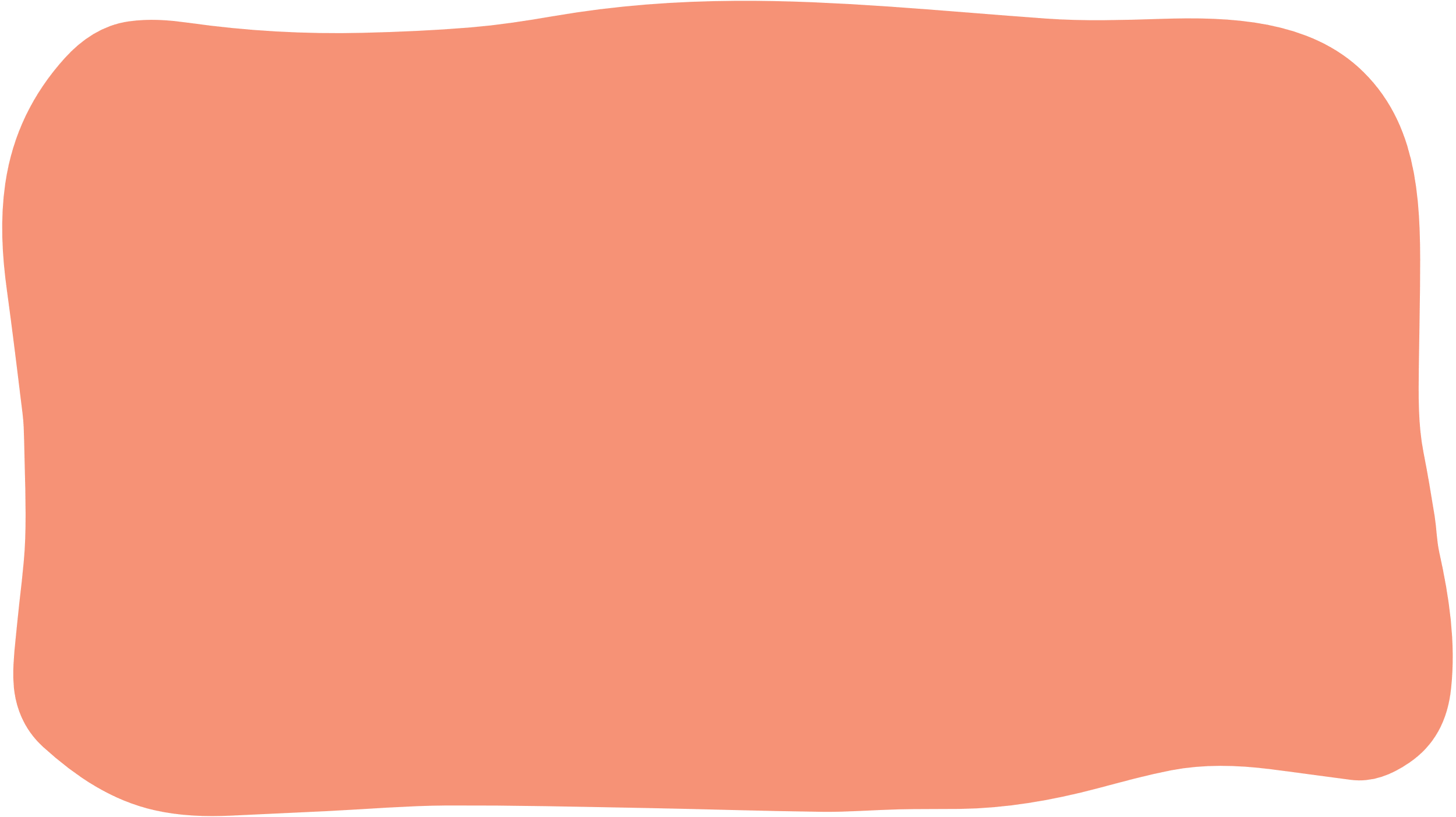 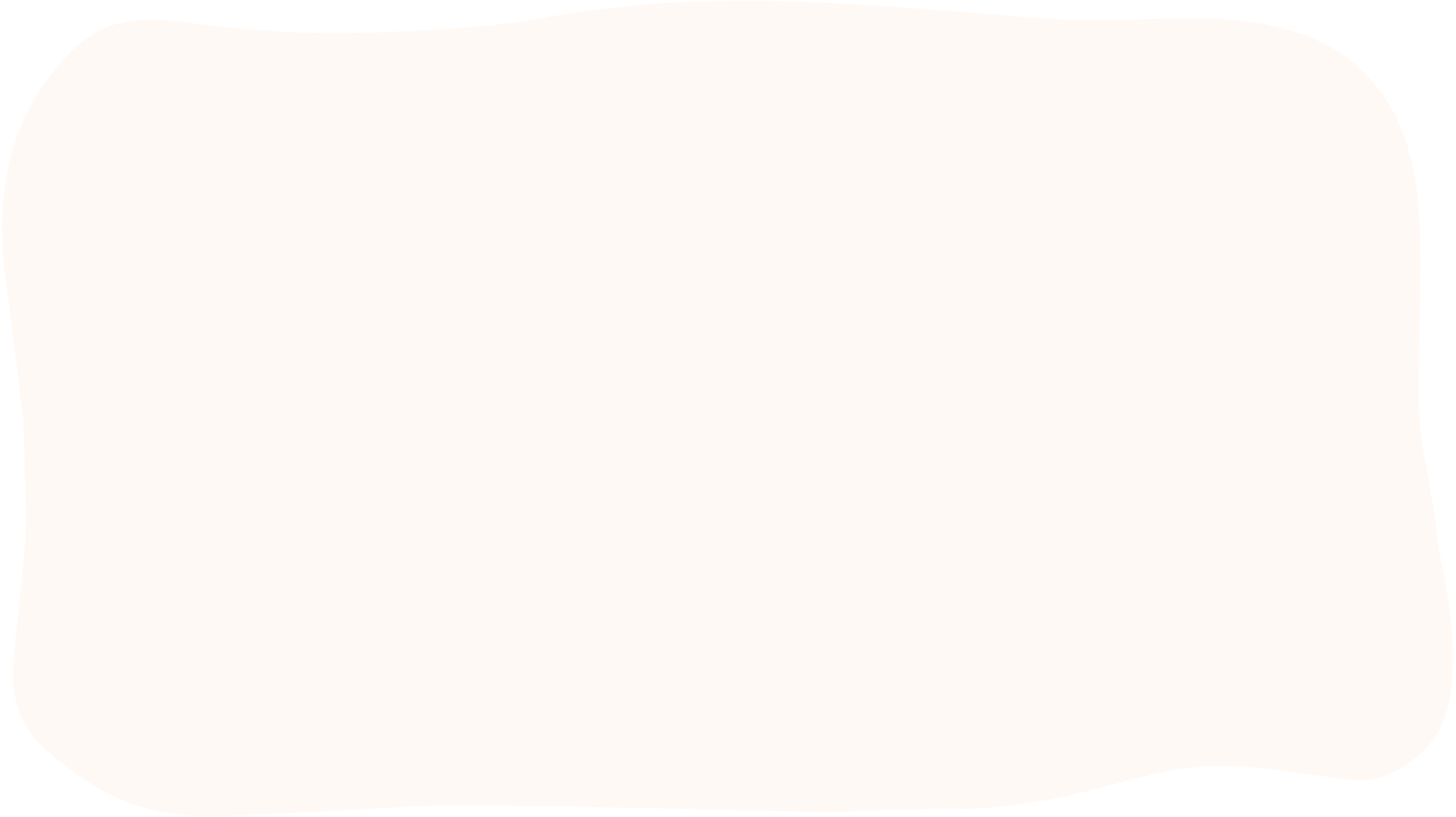 CẢM ƠN CÁC BẠN ĐÃ CHÚ Ý LẮNG NGHE, HẸN GẶP LẠI!
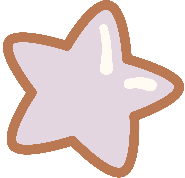 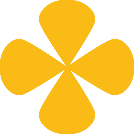 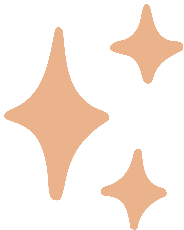 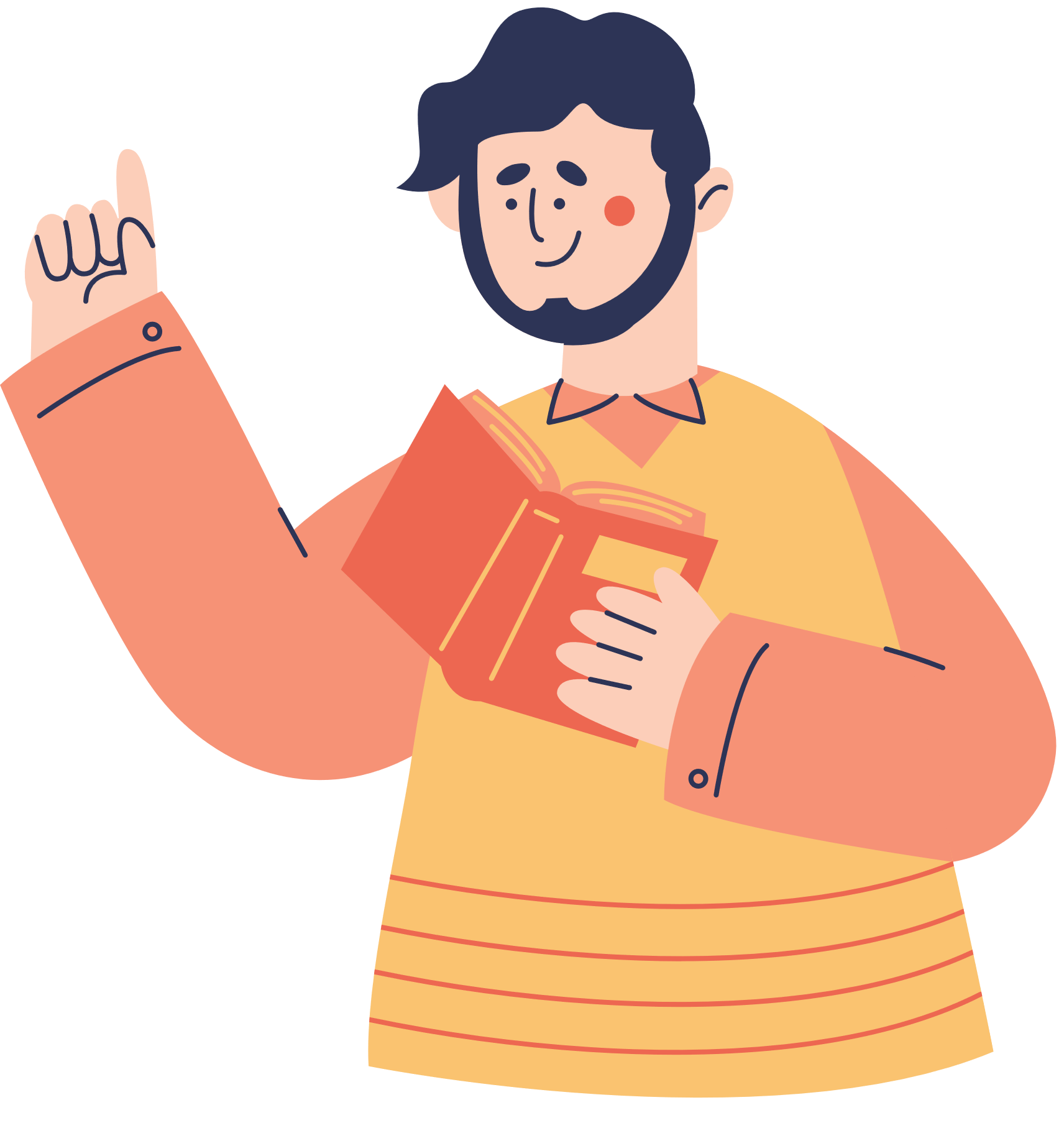 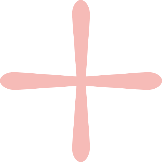 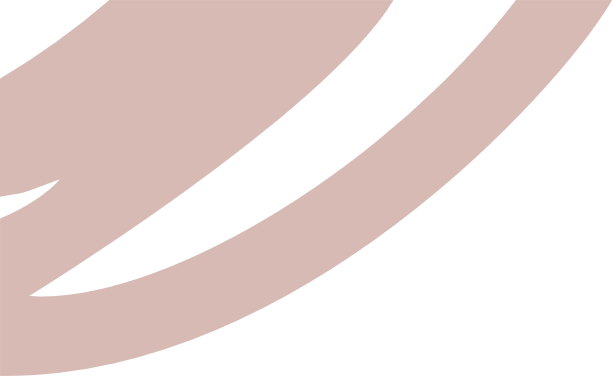